IN THE NAME OF GOD
CASE PRESENTATION
By:Dr Nafise Hassanloo
          1401/08/30
Patient History
A 37year old man known  case of Graves orbitopathy since1398

Born & lives in Tehran

Source of history : patient, reliable.
Present illness
He was diagnosed with Graves' disease since 1398 with several symptoms, including Tachycardia, swelling of the eyelids and proptosis, weight loss about 10 kg.

After the  TFT Test  stablish to Graves, treatment with methimazole was started with a daily dose of 30 mg.
Before surgery
1399/04                                                 TSH R ab :30 IU/L
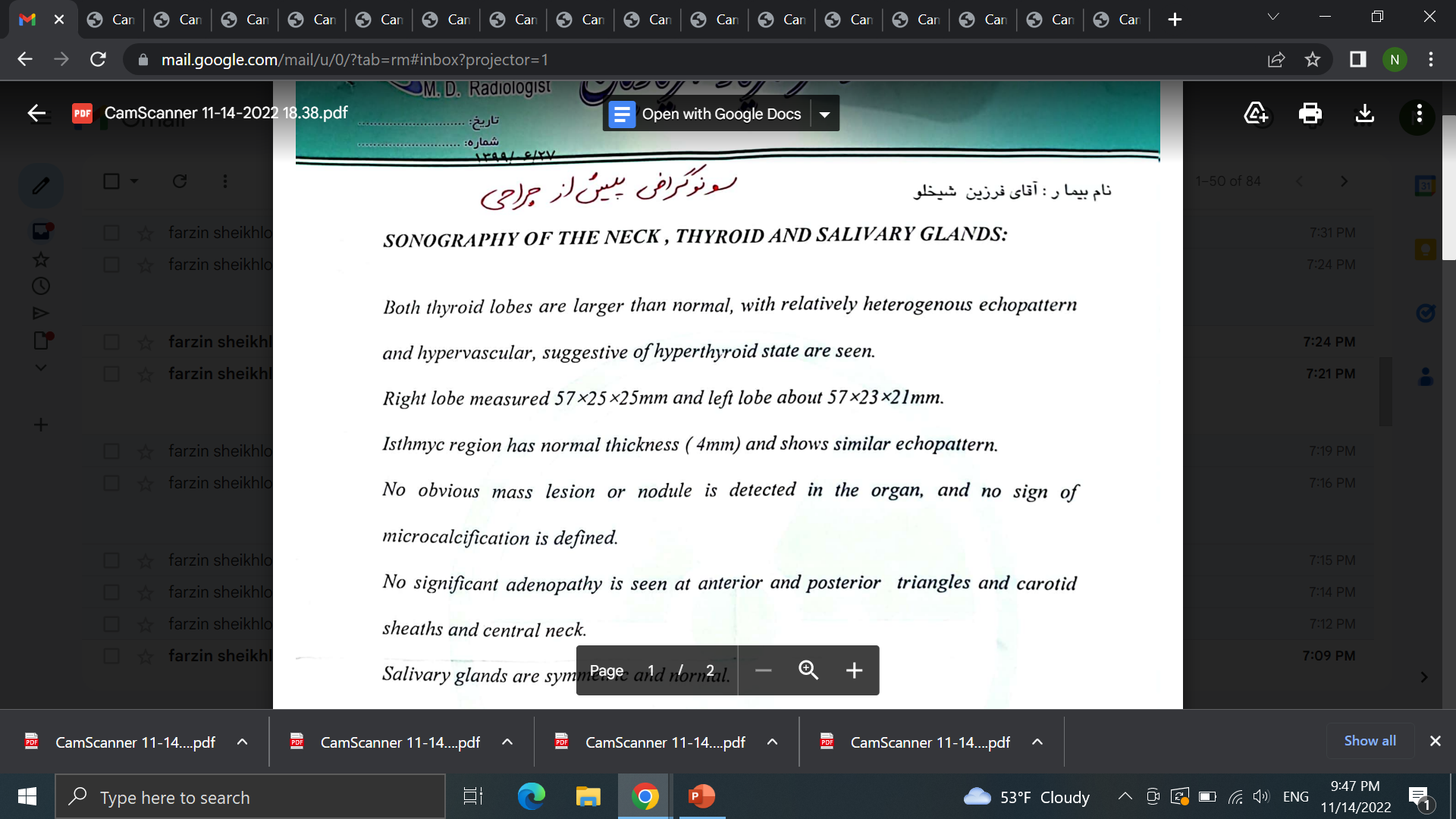 Right Lobe:57 *25*25mm
Left Lobe:57*23*21mm 
 NO nodule
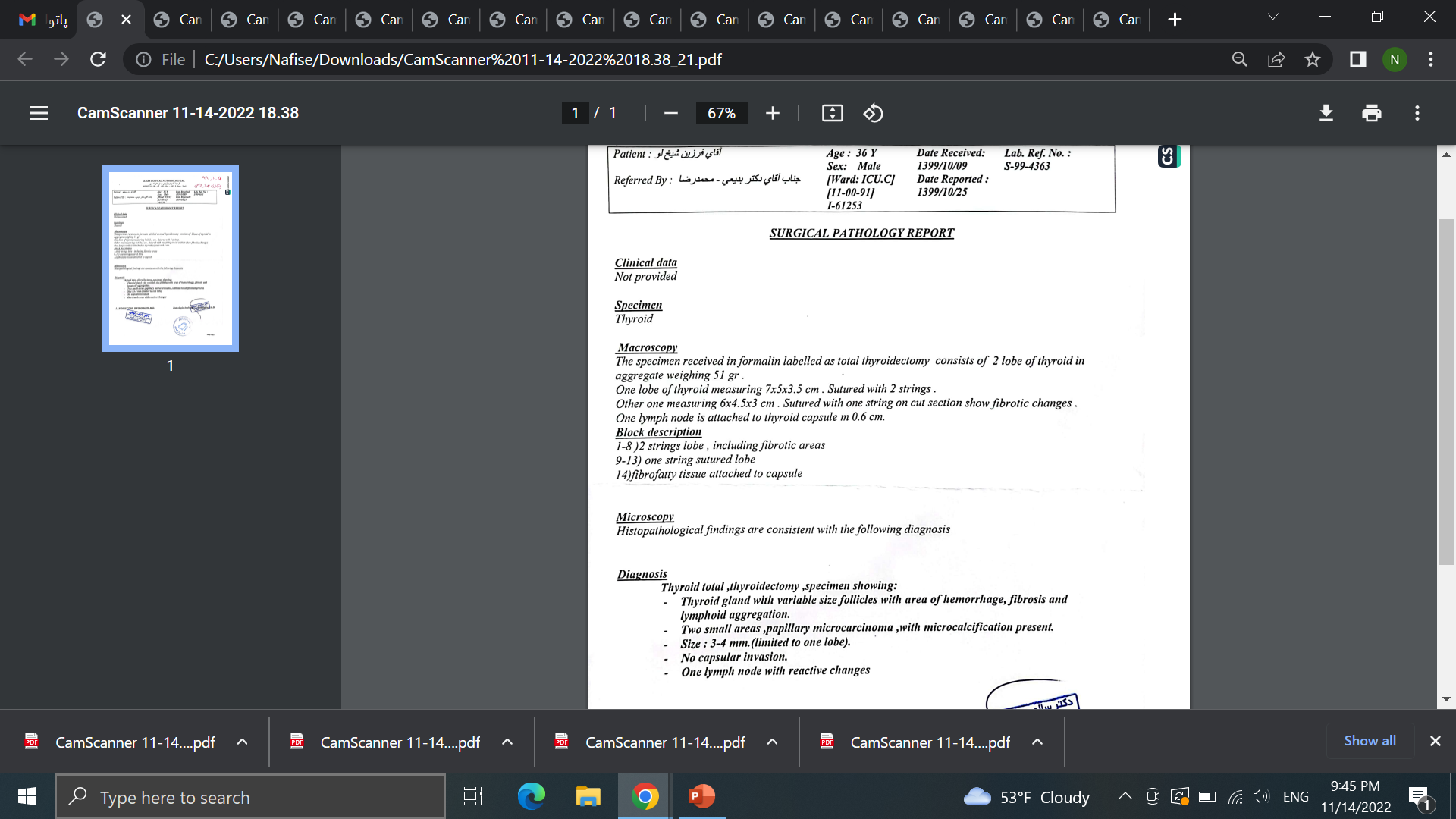 Date of surgery: :1399/10/02
Pathology Report:     
Papillary microcarcinoma
  with microcalcification 
Size 3-4mm
NO capsular invasion
After Surgery
Urea:35    Cr:1.02     GFR:87   LFT:NL
Past  Medical History: 

Subtotal thyroidectomy In 1398  and  Graves Orbitopathy 


Drug History:

 levothyroxine 700 µg/W 

Prednisolone :10mg Daily
Family History:
 No medical Hx of Thyroid in his Family

 Social History:
Single

Job:
Civil Engineer
Habitation & Allergy 

No smoker

NO Alcohol consumption

 Regular physical activity before surgery.
Physical Exam 

General appearance: 
   A 37y/o male, Awake & alert

 BMI:27
Body Weight:  105  kg 
Height:  197cm 

Vital sign
BP: 130/80, PR: 66
T: 36.8 
RR: 16
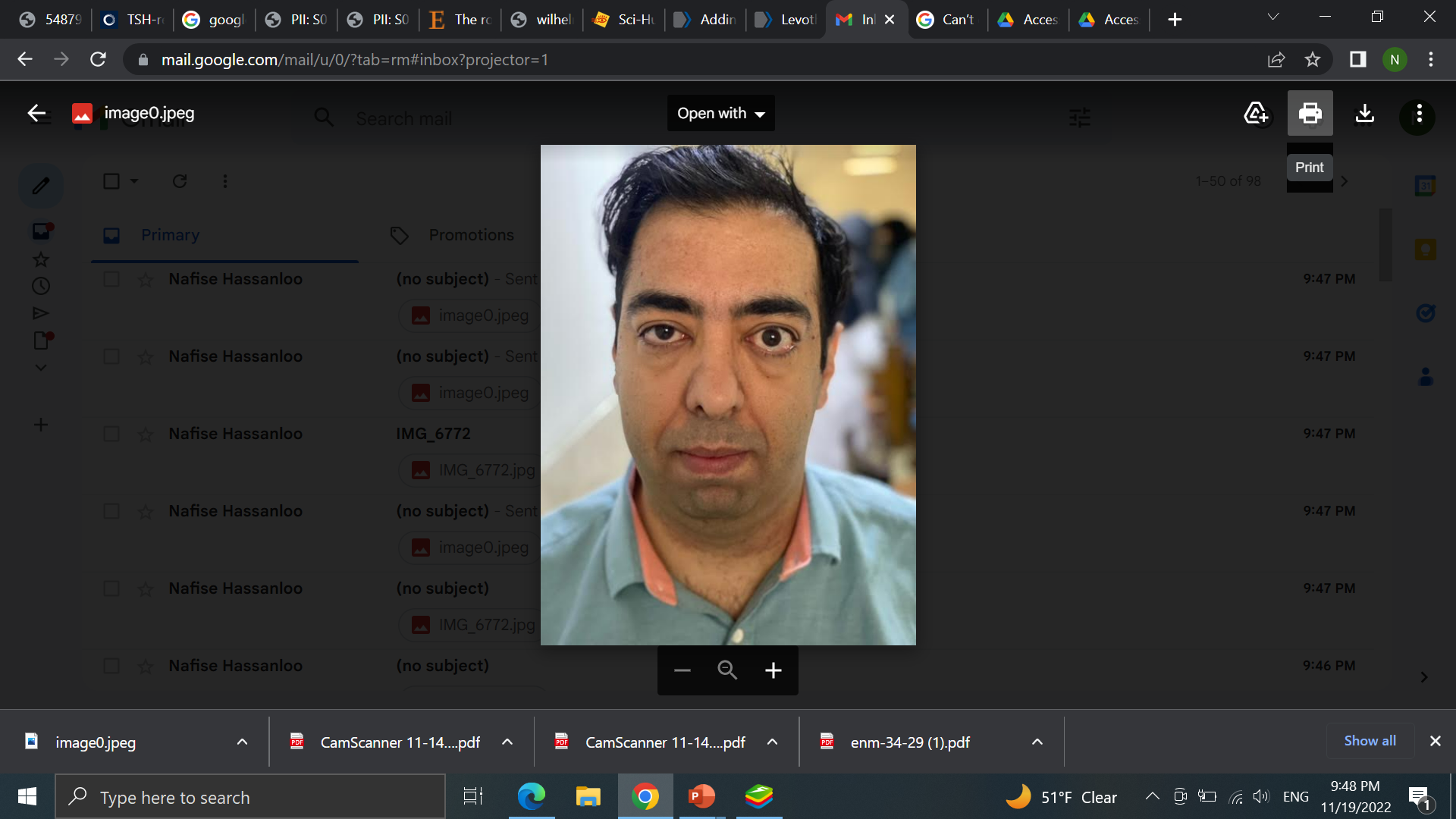 Eye Exam  1401/08
Active >3score
sonography: 1400/07:
Right lobe: 2 hypo echo nodules
12.5*12mm
12*10mm
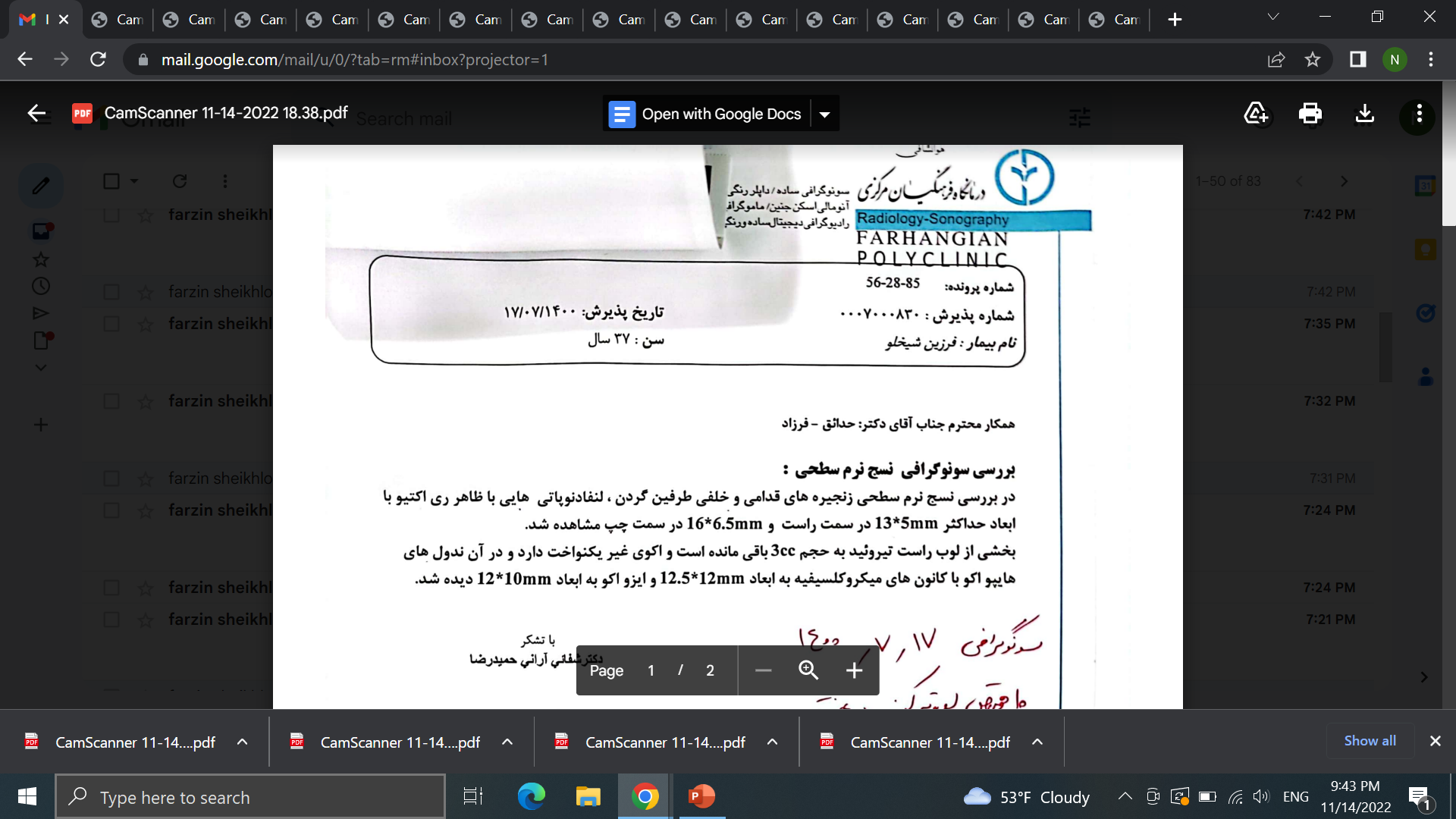 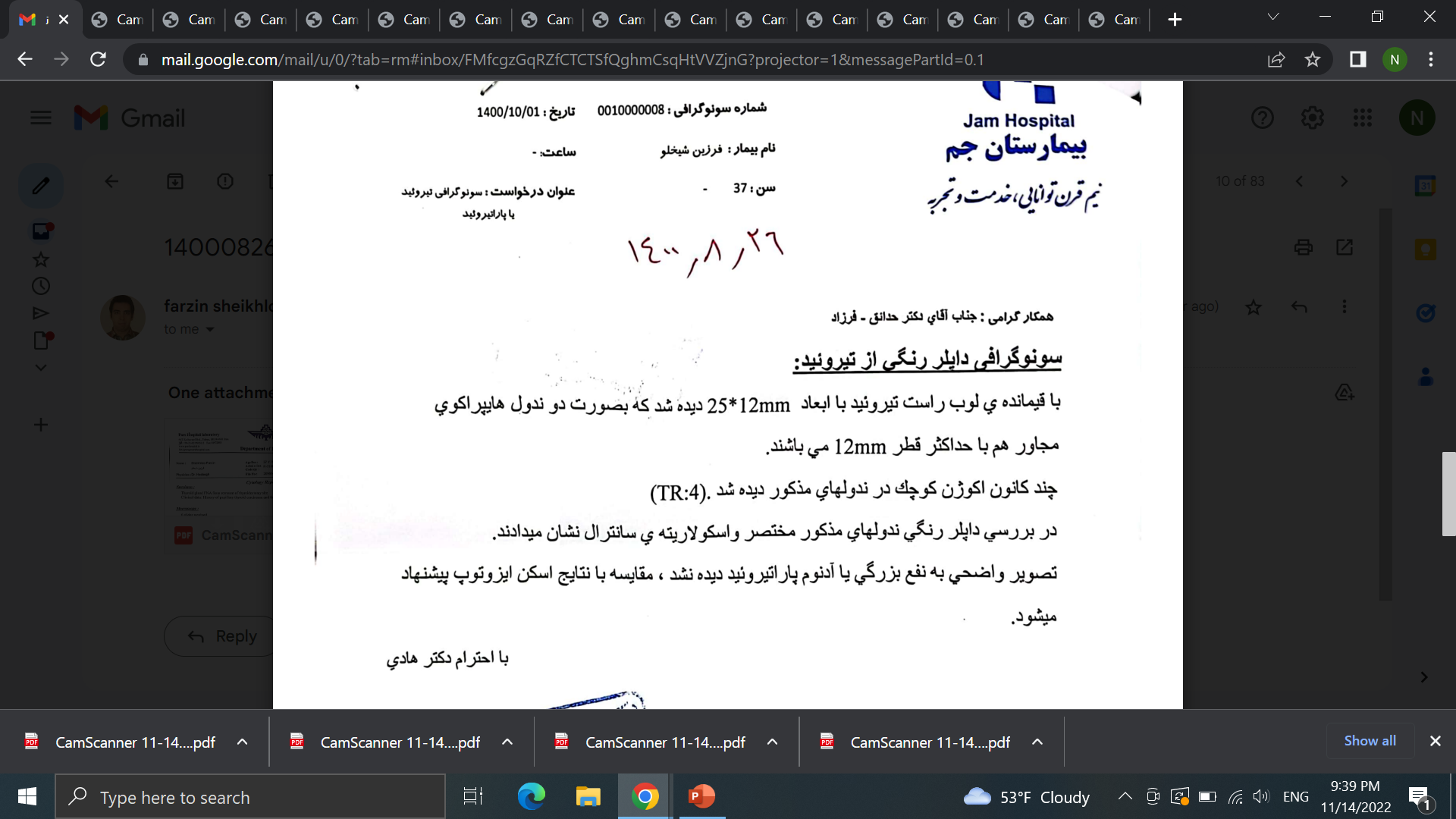 Doppler Sonography:1400/08
2noduls hyperechoic 12mm
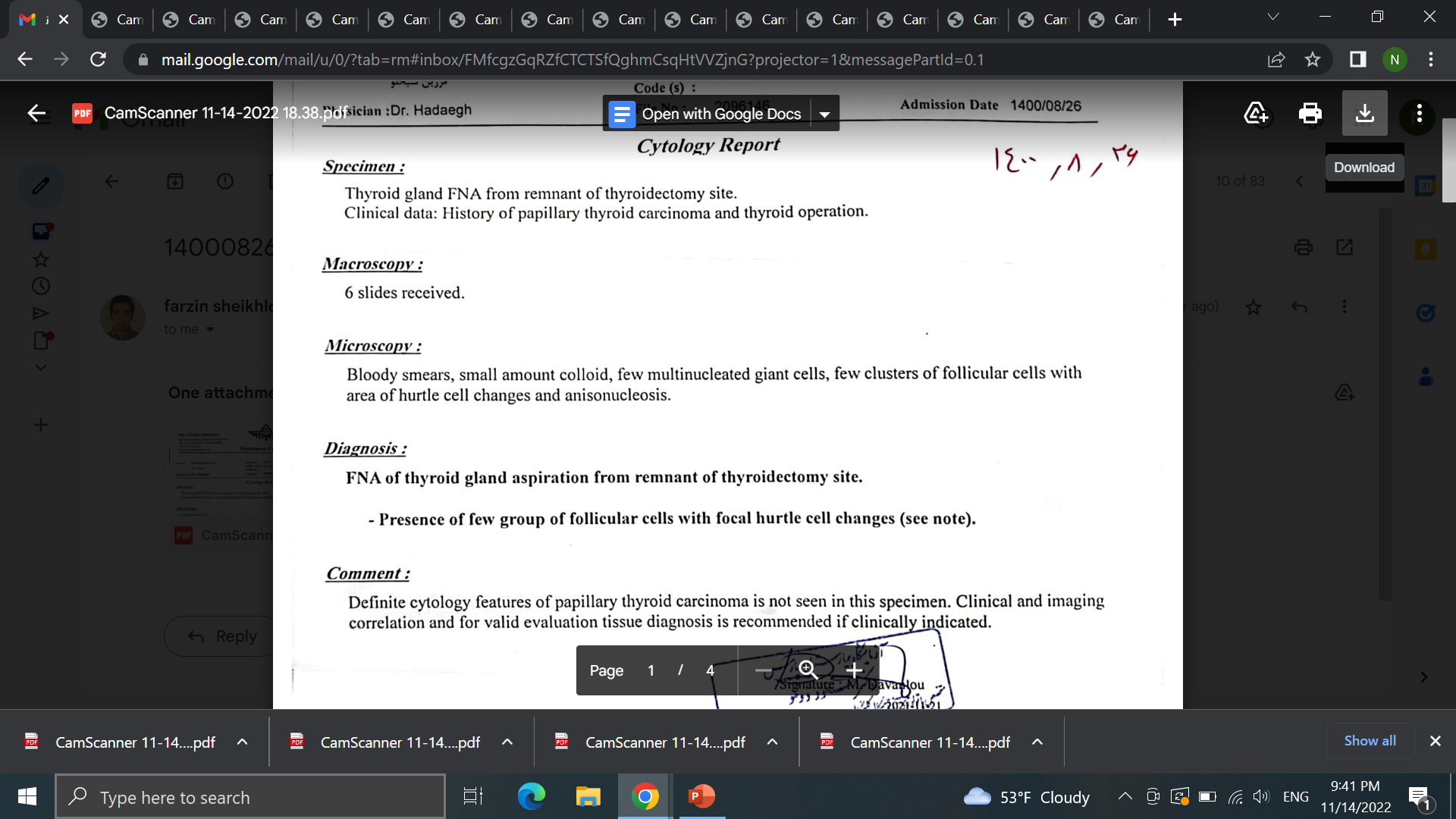 Dx:  FNA of thyroid aspiration from 
remnant of thyroidectomy site.

Presence of few group of follicular cells
 with focal hurtle cell change
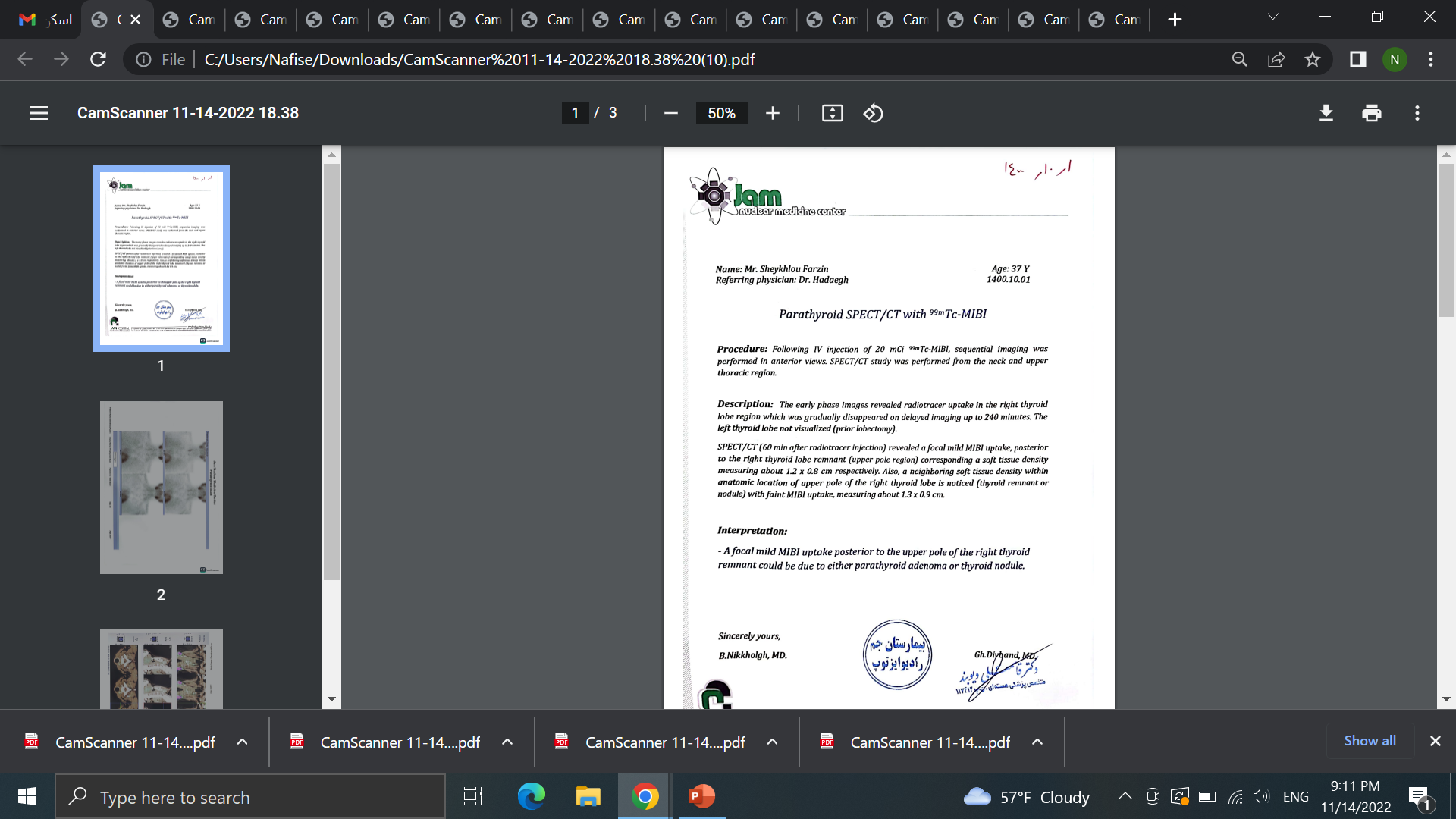 SPECT /CT 1400/10:
Afocal mild MIBI uptake to the
 upper pole of the right thyroid 
remnant could be due to 
parathyroid  adenoma or thyroid nodule
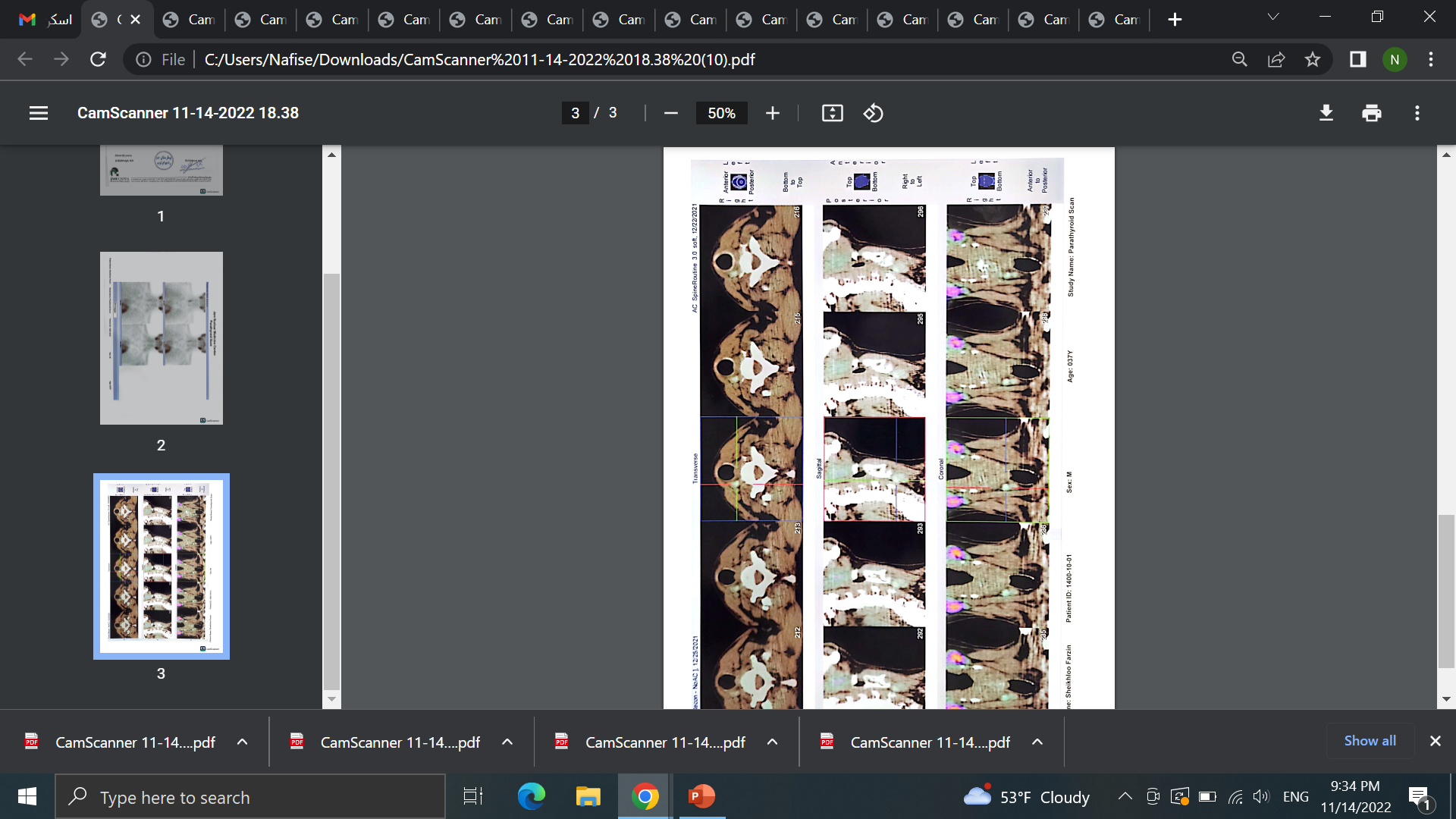 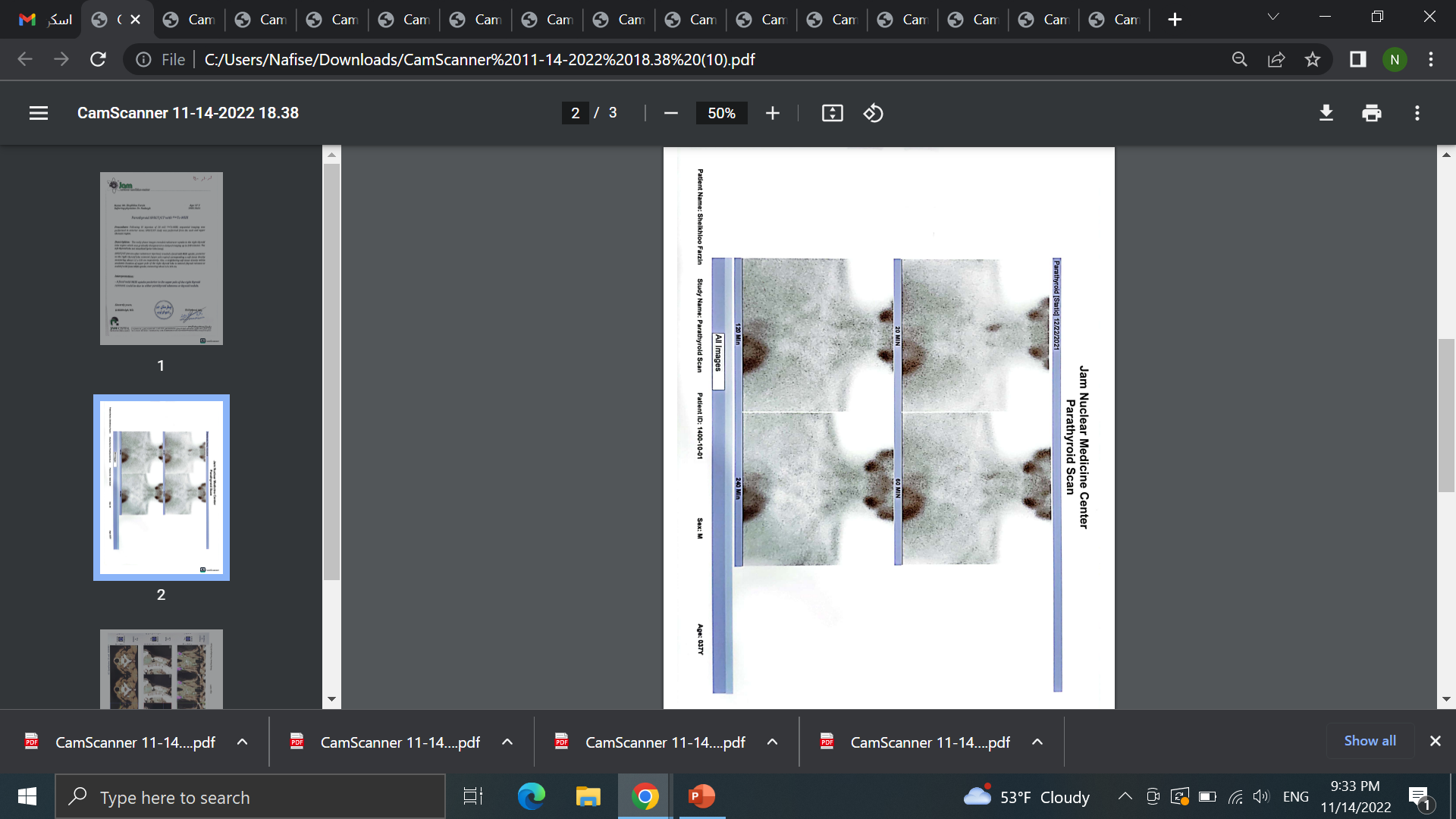 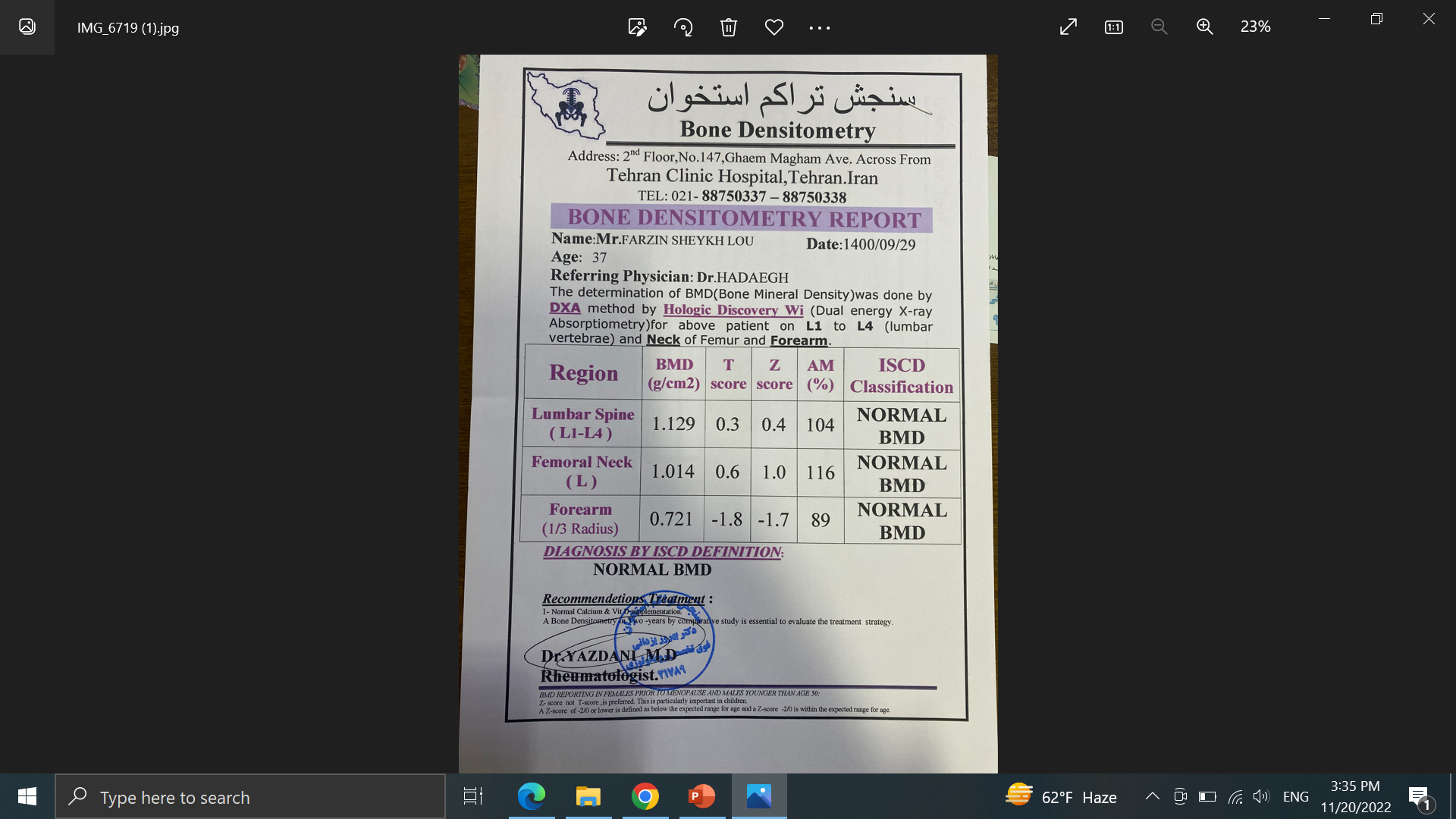 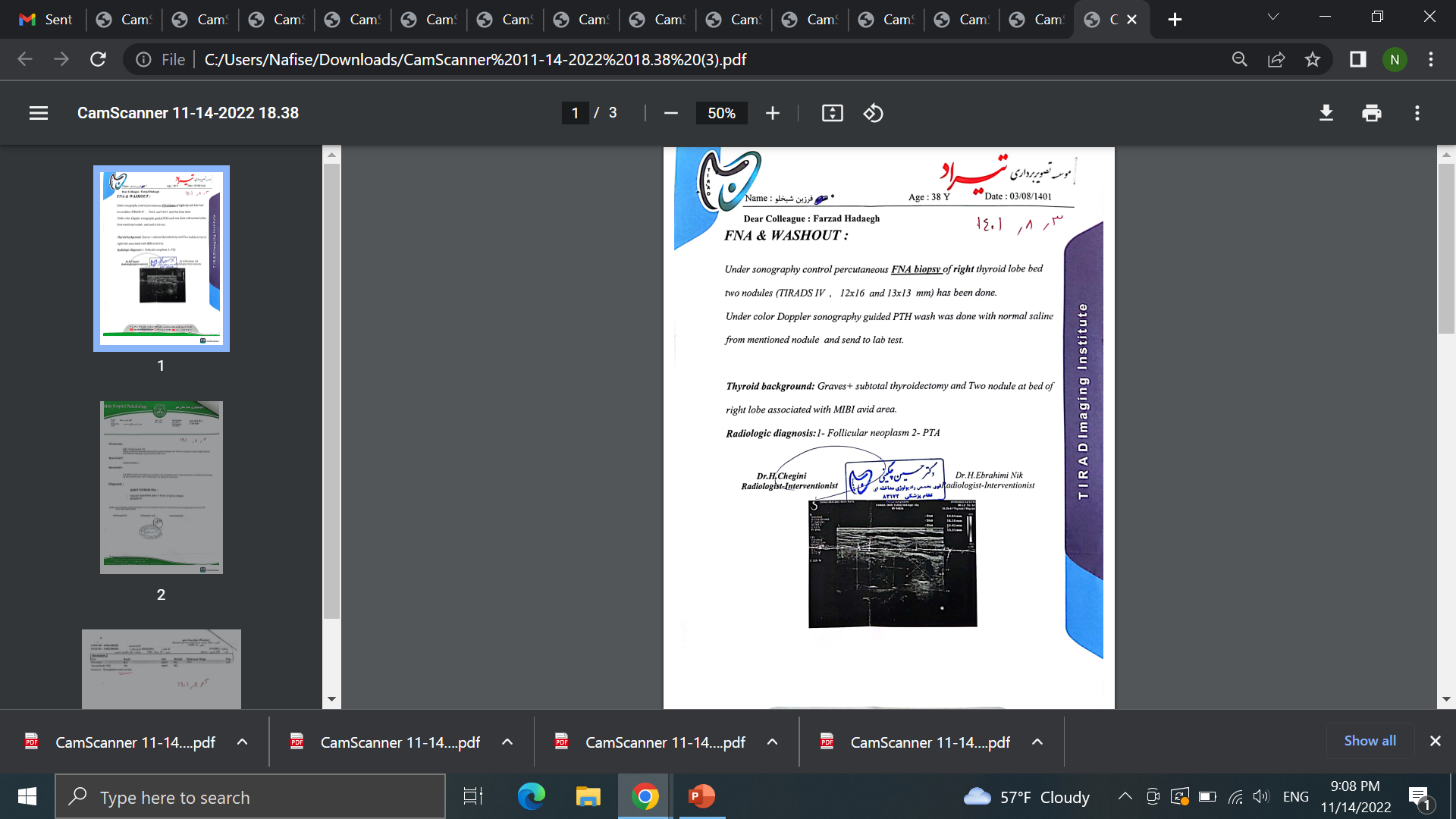 Sono1401/08:
FNA biopsy of right lobe 2 nodules
 12*16mm
13*13mm
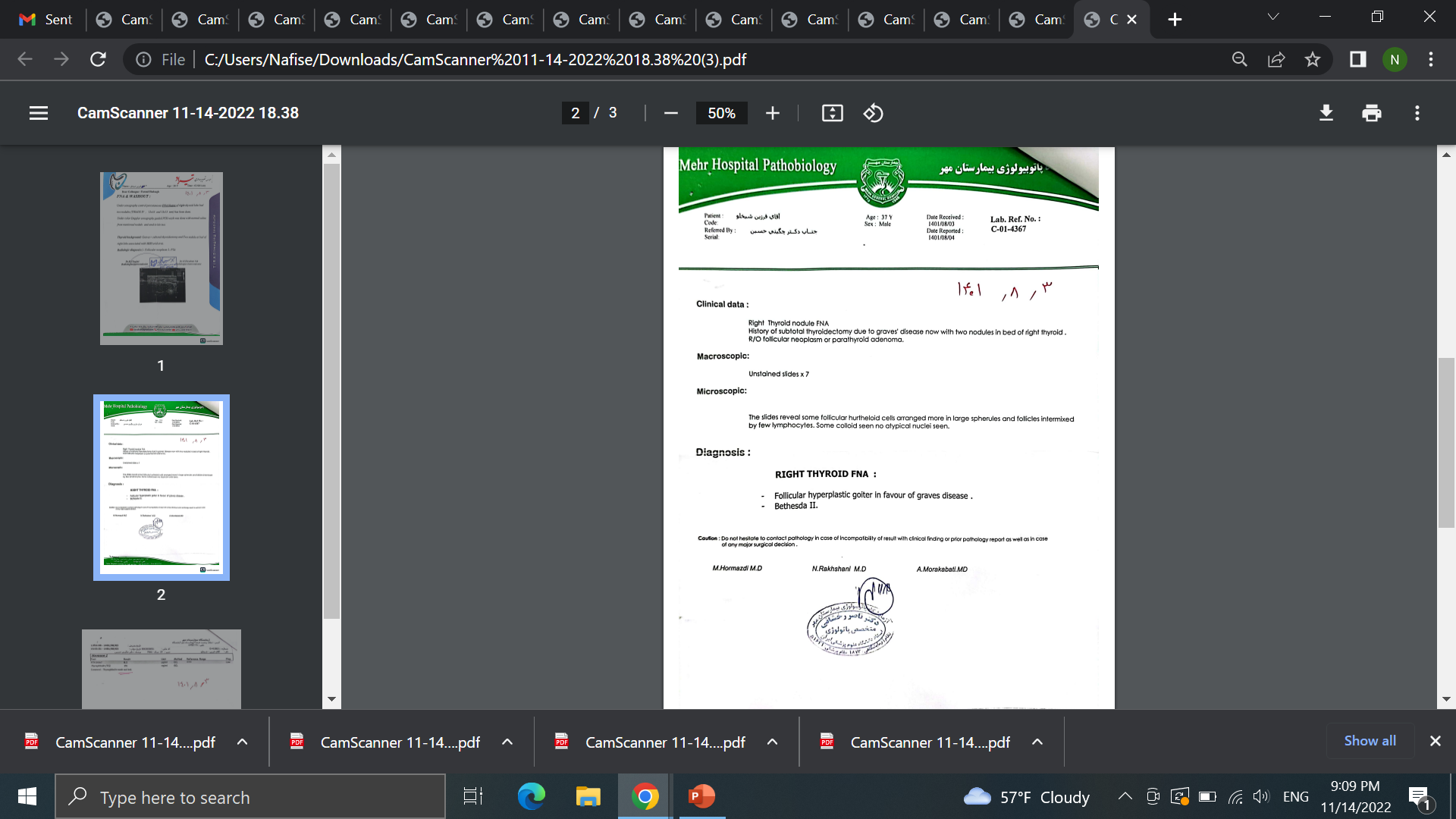 Diagnosis: Follicular hyperplastic
 in favour graves disease
 Bethesda2
Problem list

Graves Disease
Graves Orbitopathy
Subtotal thyroidectomy
Micro PTC (first pathology)
Rise Thyroglobing 
Normocalcemic Hyperparathyroidism
AGENDA

Indications for surgery in Graves Disease

Management of treatment  with levothyroxine in patients

 Recurrence rate of hyperthyroidism after subtotal thyroidectomy 

Prevalence of PTC in Graves 

Outcome of thyroid cancer in graves 

Predicting time to TSH normalization and persistent suppression after thyroidectomy

Reduction rate of trab after sub thyroidectomy compared to total thyroidectomy 

Approach to Graves Orbitopathy

Is atorvastatin effective in reducing Graves orbitopathy In hypercholesterolemic patients 

 What is the effect of teprotumumab in Graves' orbitopathy
Indication of surgery:

Patients with goiters causing upper airway obstruction or severe dysphagia.

Patients who also have a nonfunctional thyroid nodule with indeterminate, suspicious, or positive cytology on fine-needle aspiration, 
Patients with very large goiters (≥80 g) 
Patients with coexisting hyperparathyroidism who are surgical candidates for parathyroidectomy.
Patients with moderate to severe Graves' ophthalmopathy in whom surgery is preferred over radioiodine since radioiodine may exacerbate Graves' ophthalmopathy, presumably by transiently increasing thyrotropin receptor antibody (TRAb) levels
6.  Pregnant women who are allergic to antithyroid drugs and are tolerating hyperthyroidism poorly have no alternative to surgery.

7.  Patients who have persistent hyperthyroidism despite treatment with antithyroid medication and radioiodine.
2022 UpToDate
A 56 year old lady was referred to endocrine service for  management of levothyroxine. 
 She was diagnosed with Graves' disease 26 years ago and underwent subtotal thyroidectomy as definite treatment. 
Post-operatively, she was commenced on 100mcg of levothyroxine 
It was noted that her levothyroxine dose had to be reduced to 50 mcg daily over a period of 10 years due to persistently suppressed TSH levels with free T4 levels within the normal range.
 In 2015, her thyroid function showed a picture suggestive of over-replacement with TSH <0.01 (0.3-4.2)free T3 of 6.3 (2.5-5.7) and free T4 of 24 (9-23)
. Therefore, her levothyroxine dose was further decreased to 50 mcg on alternate days. In  2016, she was seen in endocrine clinic while on the above levothyroxine regimen
She didn’t report any symptoms related to thyrotoxicosis or overreplacement Repeat thyroid function sowed TSH of 0.01 (0.3-4.2) free T3 of 4.3 (2.5-5.7) free T4 of 14.5 (9-23)and a positive TSH receptor antibody level of 2.9 (<0.4) 
Levothyroxine was withheld In 2017 
 Serial TFT’s done subsequently showed evidence of euthyroidism with her latest results in  2018  showing TSH of 0.64 (0.3-4.2) free T4 of 11.7 (9-23) and TSH receptor antibody level of 1.5 (<0.4)
Recovery of Thyroid Function After 26 years Post Thyroidectomy for Graves' disease with evidence of Active Remnants Raya Almazrouei
Management:

Reduction dose of levothyroxine

Levothyroxine was withheld 

Serial TFT’s done 

she remains under regular surveillance as she is at high risk of Graves' disease recurrence.
Recovery of Thyroid Function After 26 years Post Thyroidectomy for Graves' disease with evidence of Active Remnants Raya Almazrouei
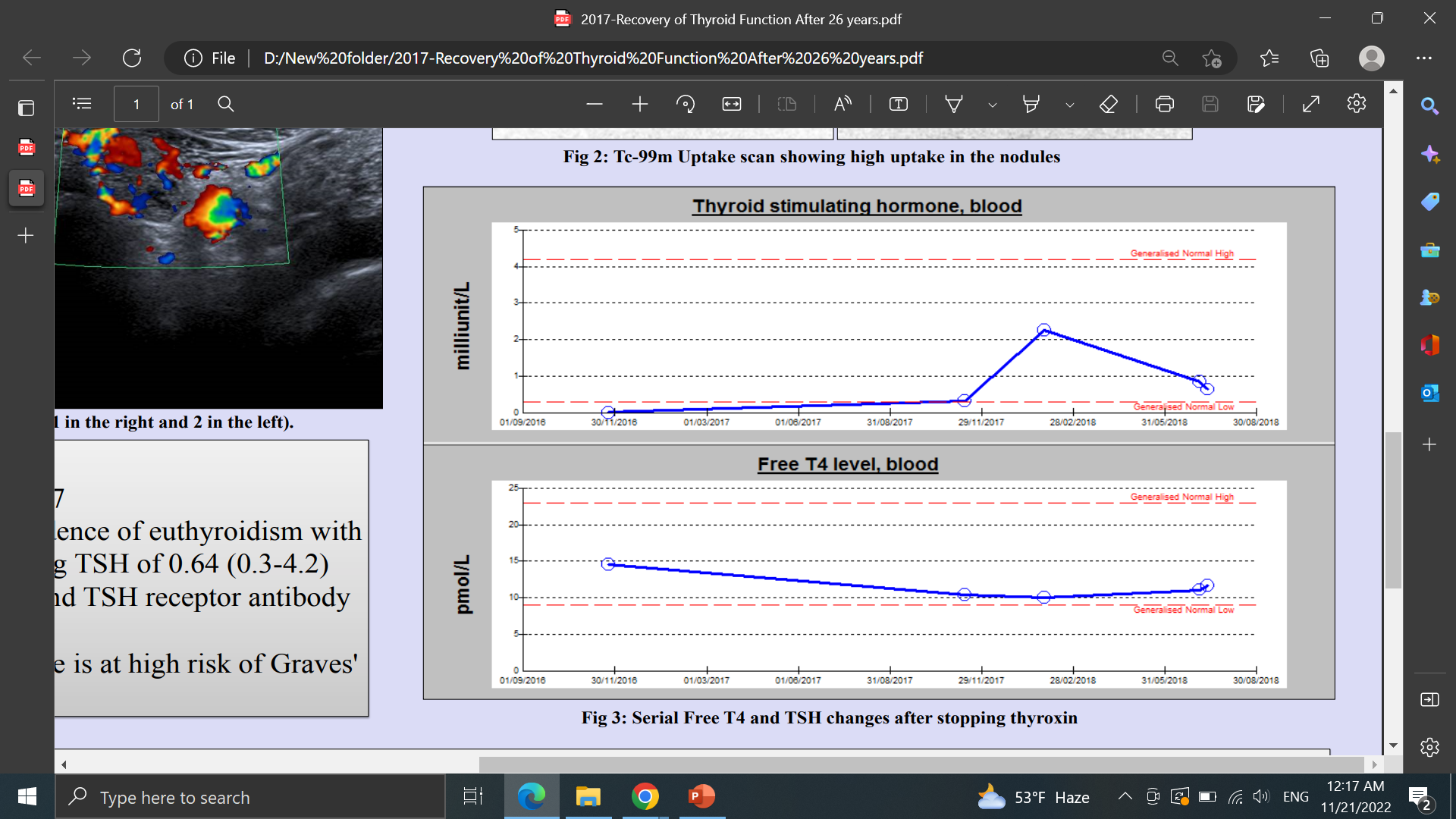 Up to 60 percent of patients after subtotal thyroidectomy can maintain adequate thyroid function without thyroid hormone supplementation when there is a four- to seven-gram remnant . 

Persistent or recurrent hyperthyroidism was observed in (28.7%) patients,The median time of recurrence was 36 months

Hypothyroidism developed in over 50% of patients. 

A euthyroid state was achieved in only 19.3% of patients
Yann-Sheng Lin ,2017 Dec;220:112-118. Doi: 10.1016/j.jss.2017.06.091.
hyperthyroidism persists or recurs after near-total thyroidectomy for Graves
patients should be treated with radioiodine because repeat surgery is associated with a high risk of complications.
UpToDate 2022.
Prevalence Thyroid cancer in Graves
The incidence of thyroid cancer was higher in patients who underwent surgery for GD (28.1%).
The frequency of thyroid cancer was significantly higher in patients with nodules .
Caglar Keskin Arch Med Sci 2020;16(2):302–307
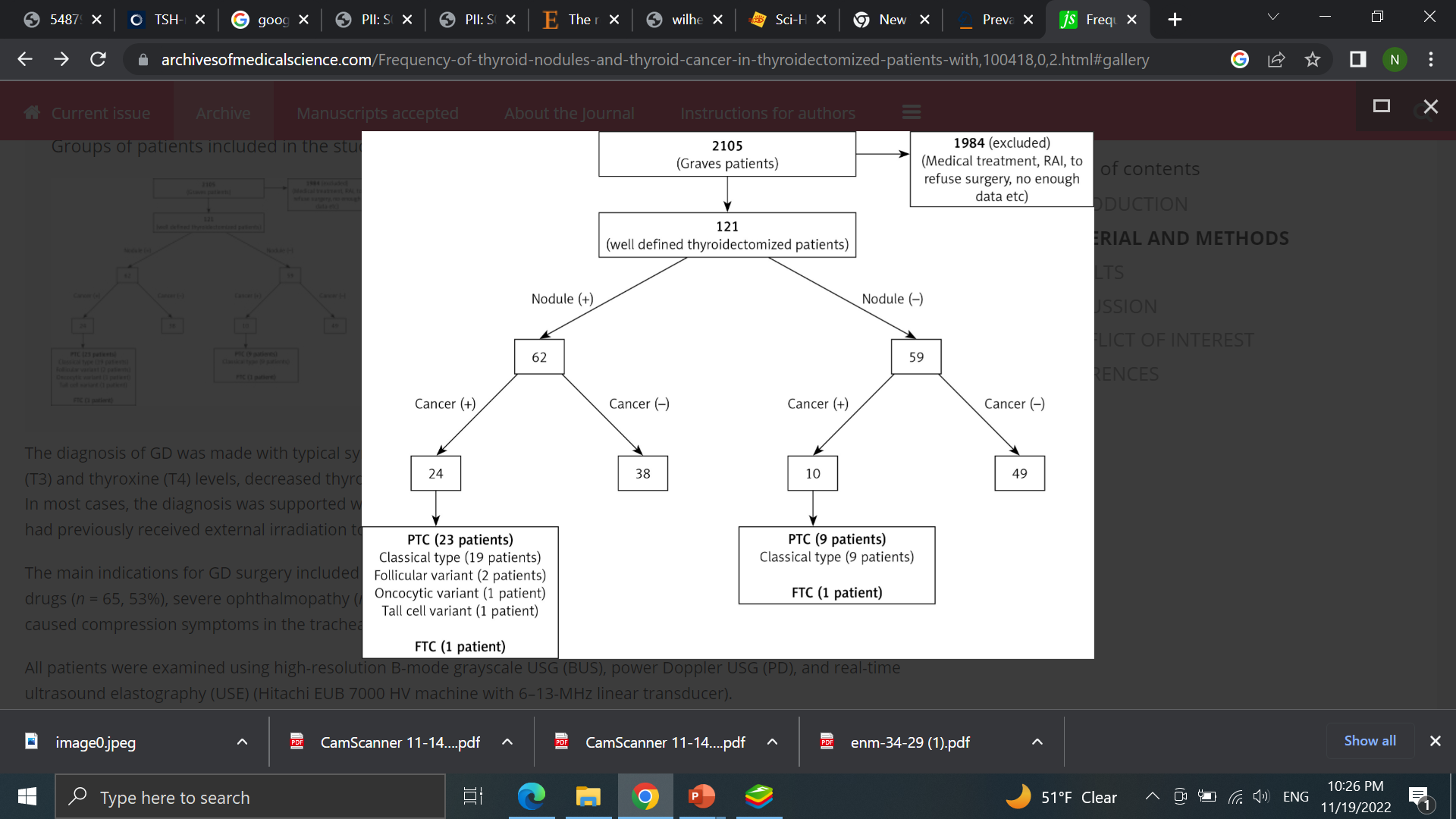 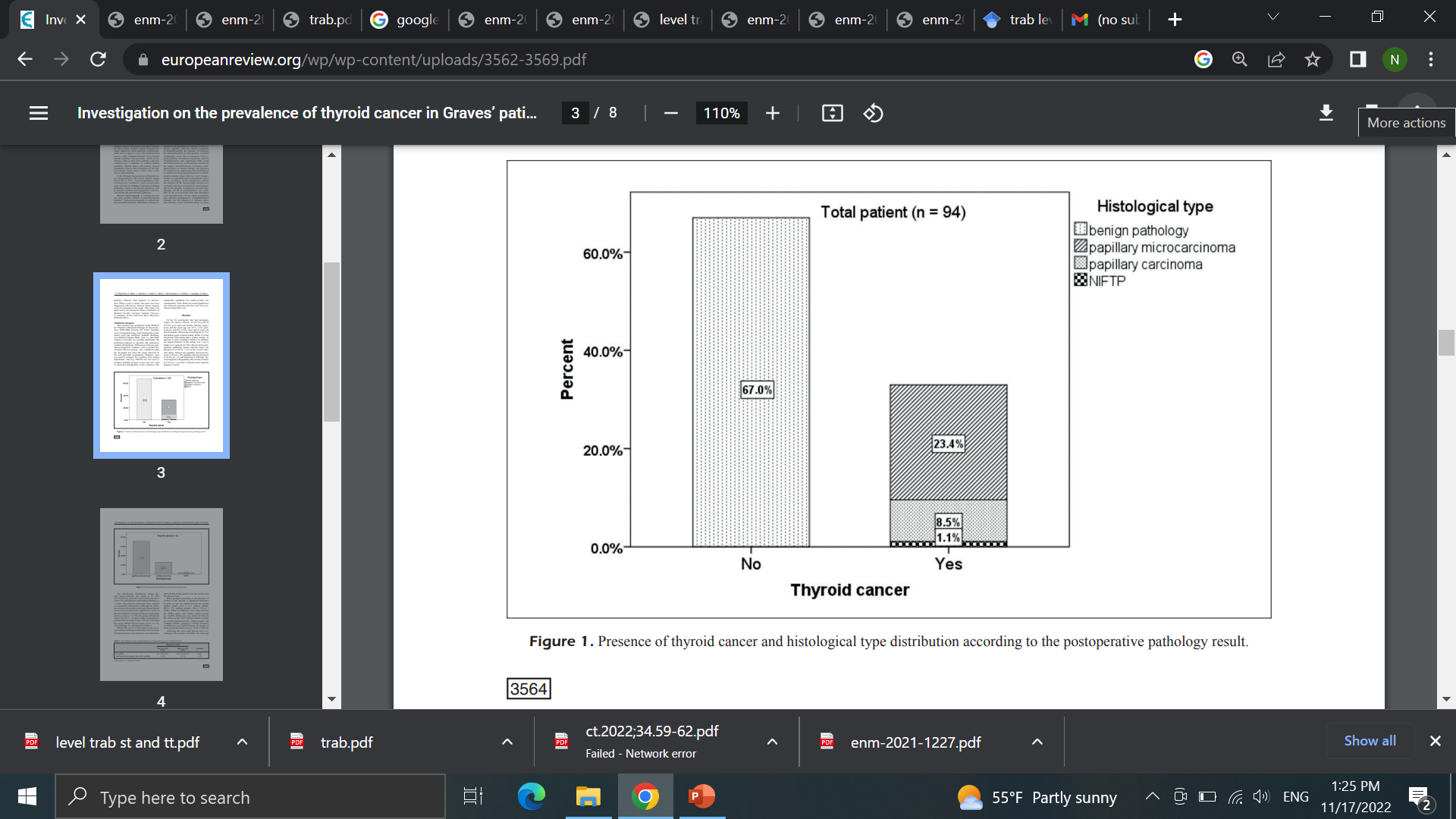 R. DAYANAN1,2022; 26: 3562-3569
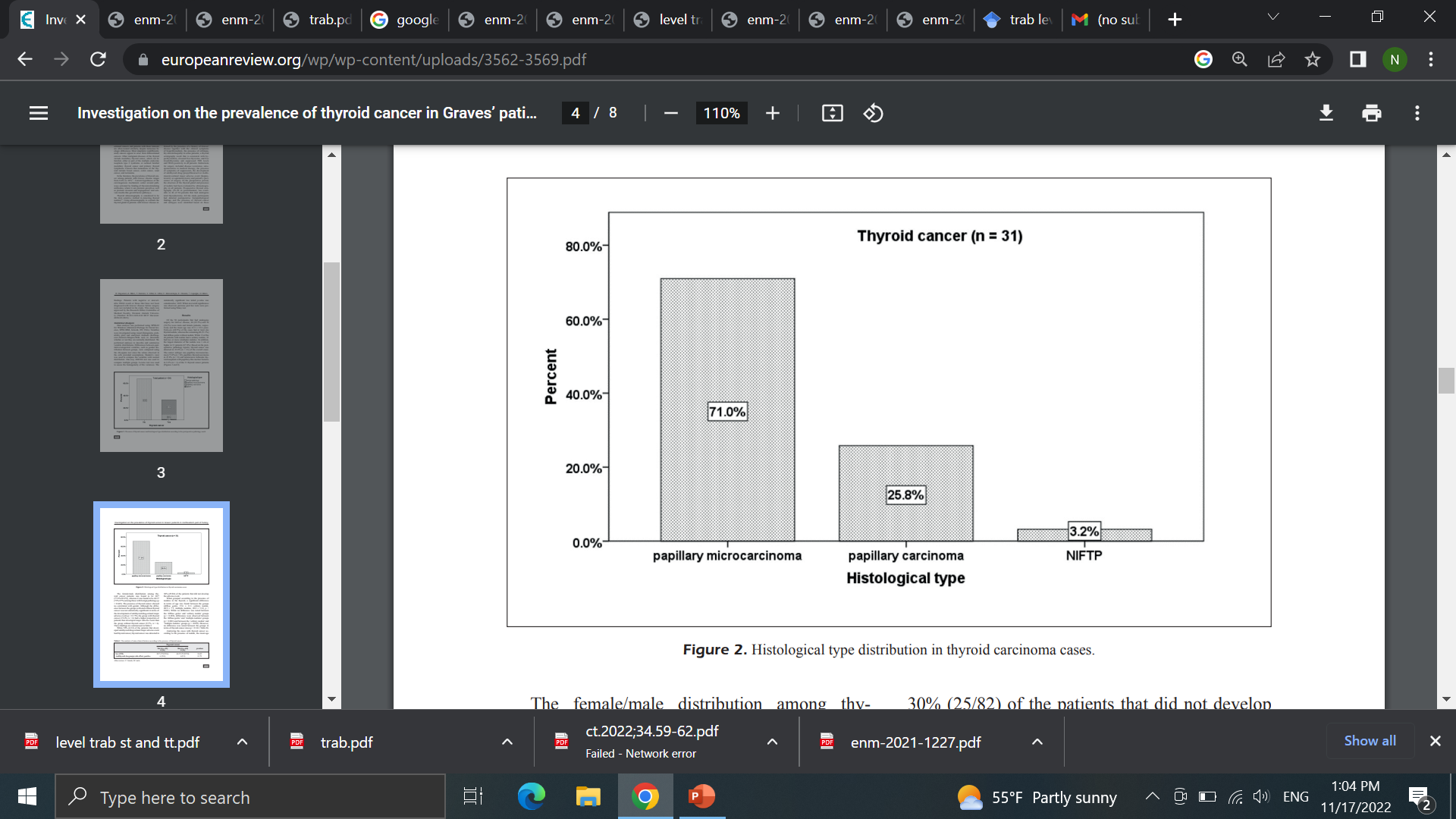 R.DAYANAN1,2022; 26: 3562-3569
Prognosis of Thyroid Cancer in Patients with Graves’ Disease: 


No differences in thyroid cancer aggressiveness

only lymph node (LN) metastasis was an independent prognostic factor for recurrent/persistent disease of thyroid cancer arising in GD (P=0.020)

The clinical outcomes of thyroid cancer in GD patients were also excellent but, more cautious follow-up is necessary for patients with LN metastasis in the same way as for thyroid cancer in non-GD patients.
Jee Hee Yoon Endocrinol Metab 2021;36:1268-1276 https://doi.org/10.3803/EnM.2021.1227
PTC in patients with GD showed excellent prognosis and disease-free survival rates comparable to those of patients with euthyroid states.

 Thyroid cancer in patients with GD is not more aggressive than in euthyroid patients.
Prognosis of papillary thyroid cancer in patients with Graves’ disease: a propensity score-matched analysis
 Kwon and Moon World Journal of Surgical Oncology (2020)
Is There a Correlation of TSI Levels and Incidental Papillary Thyroid Carcinoma in Graves Disease?
No direct relationship between TSI levels and PTC has been established yet. 

CONCLUSIONS : these patients since both autoimmunity and inflammation are defined as independent risk factors for thyroid cancer.
A Review of the Latest Evidence
 Christos Damaskos ) 2021; 64(4): 200–203
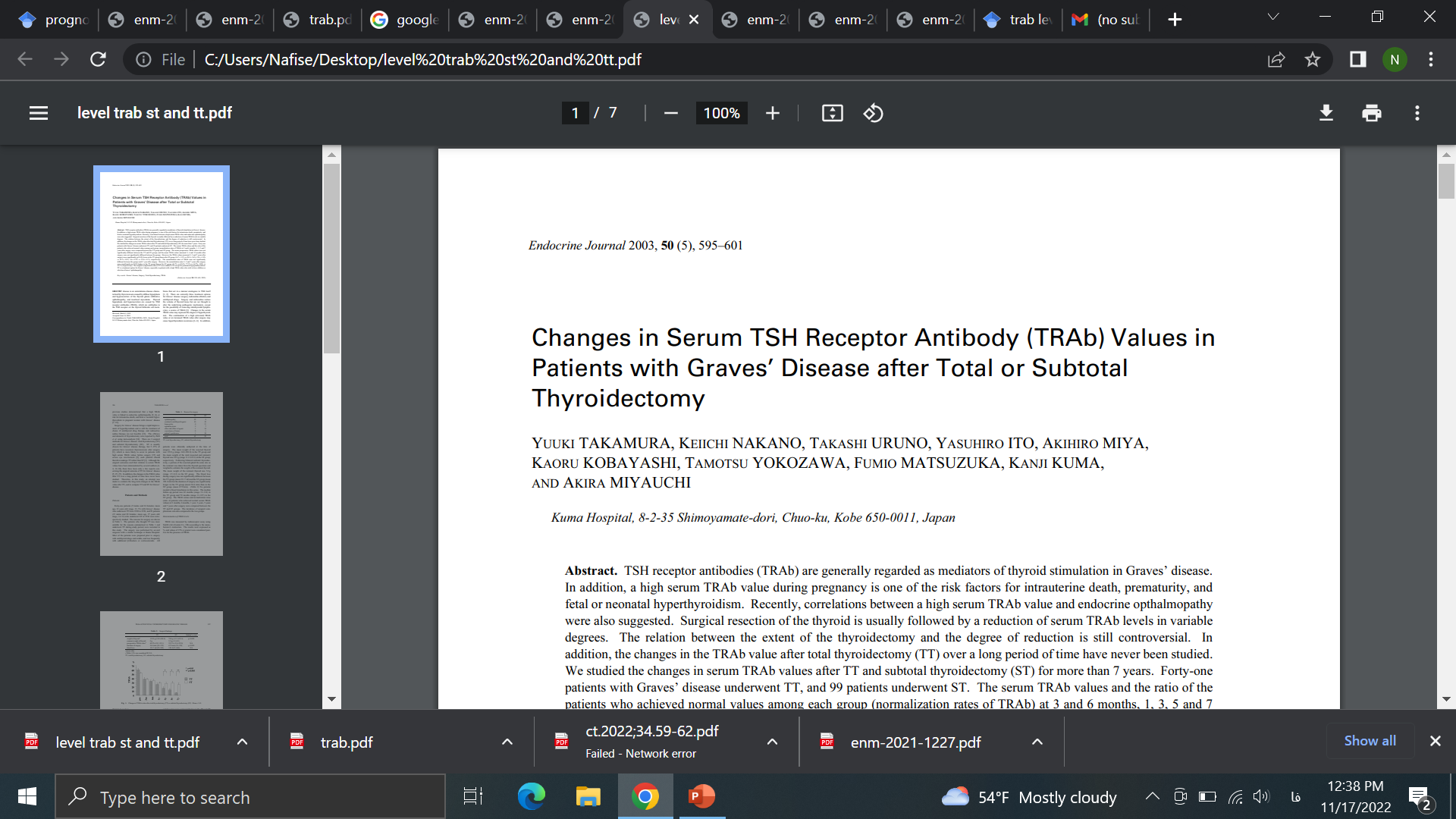 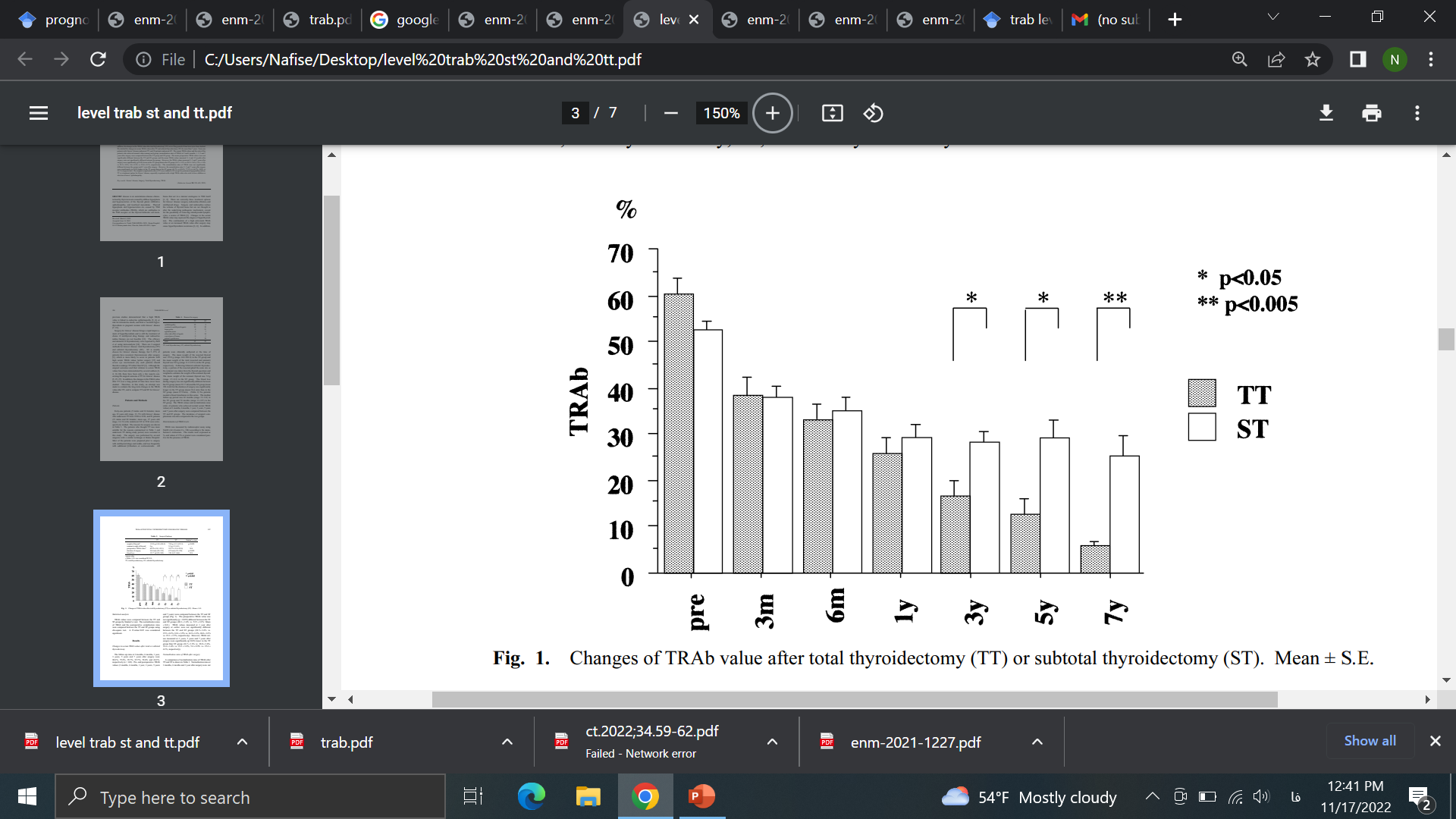 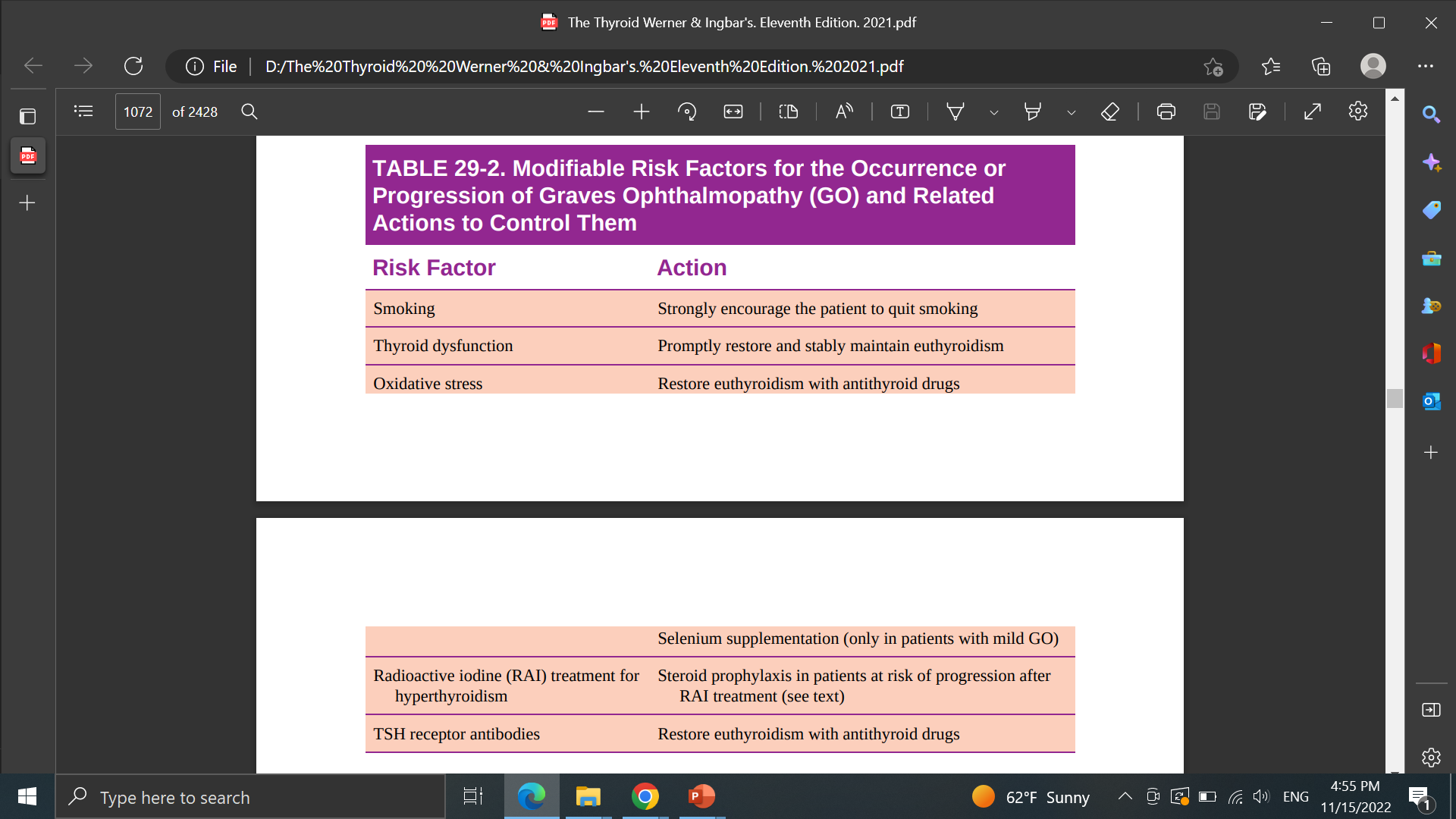 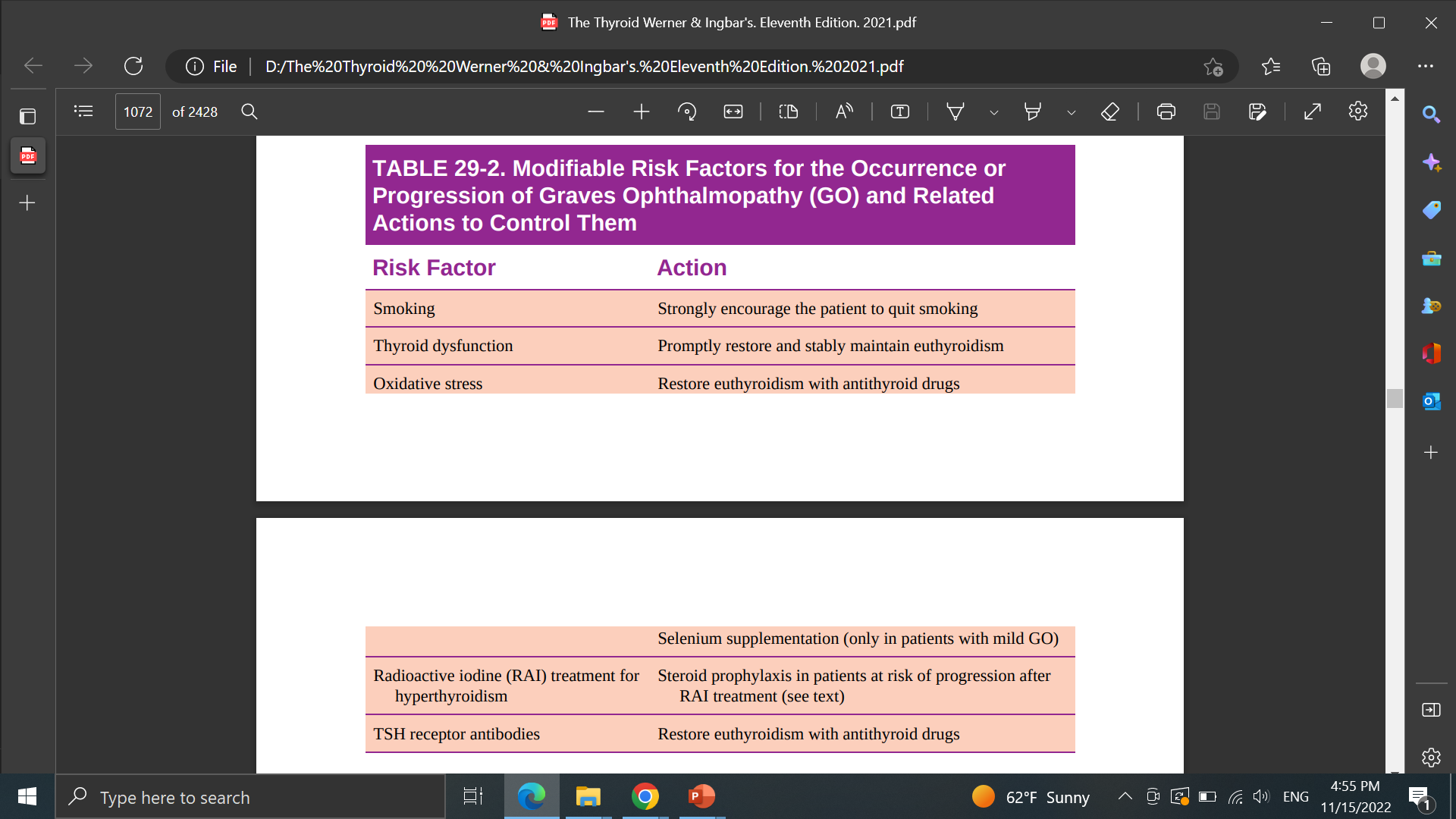 THE THYROID A FUNDAMENTAL AND CLINICAL TEXT
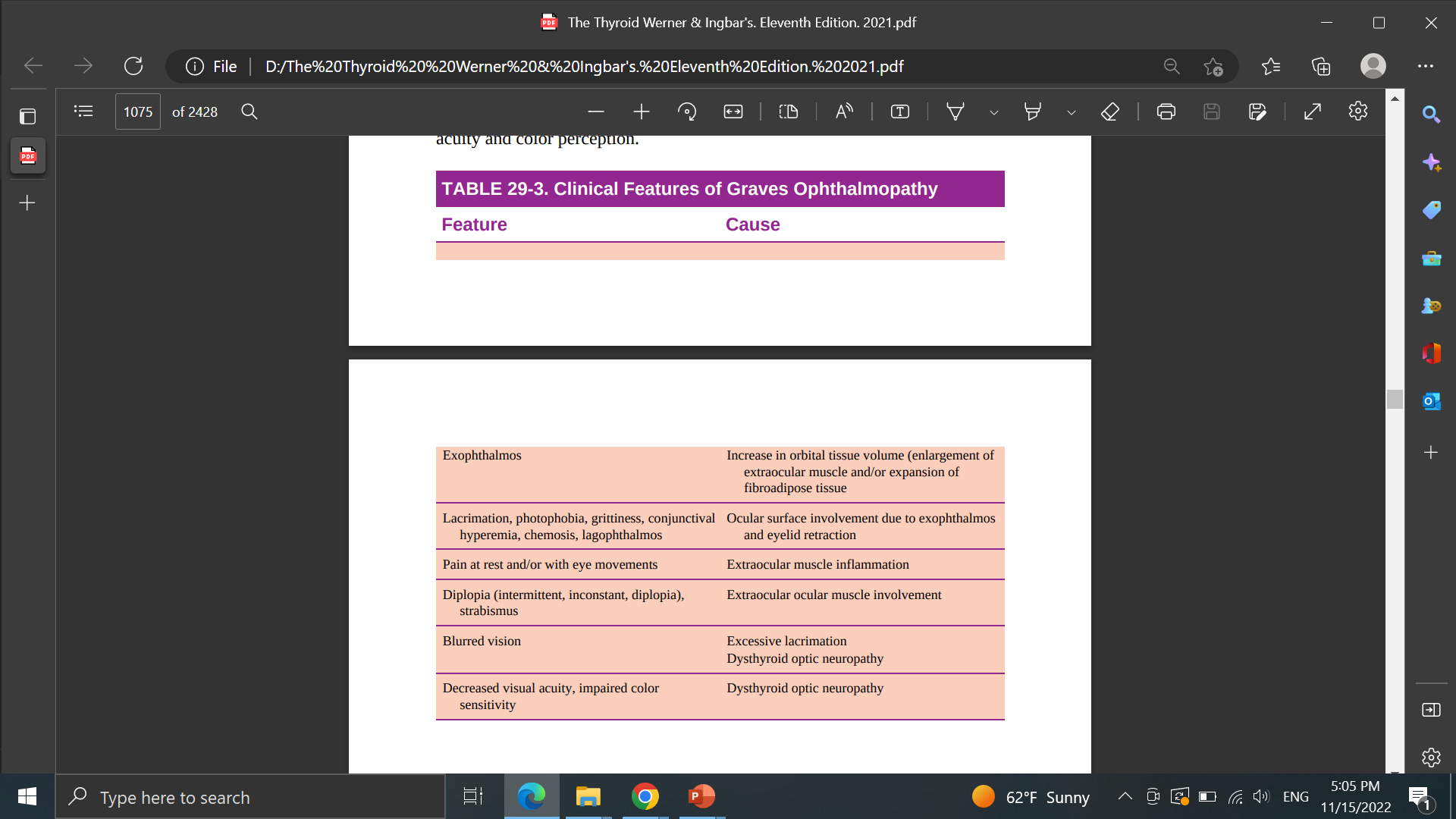 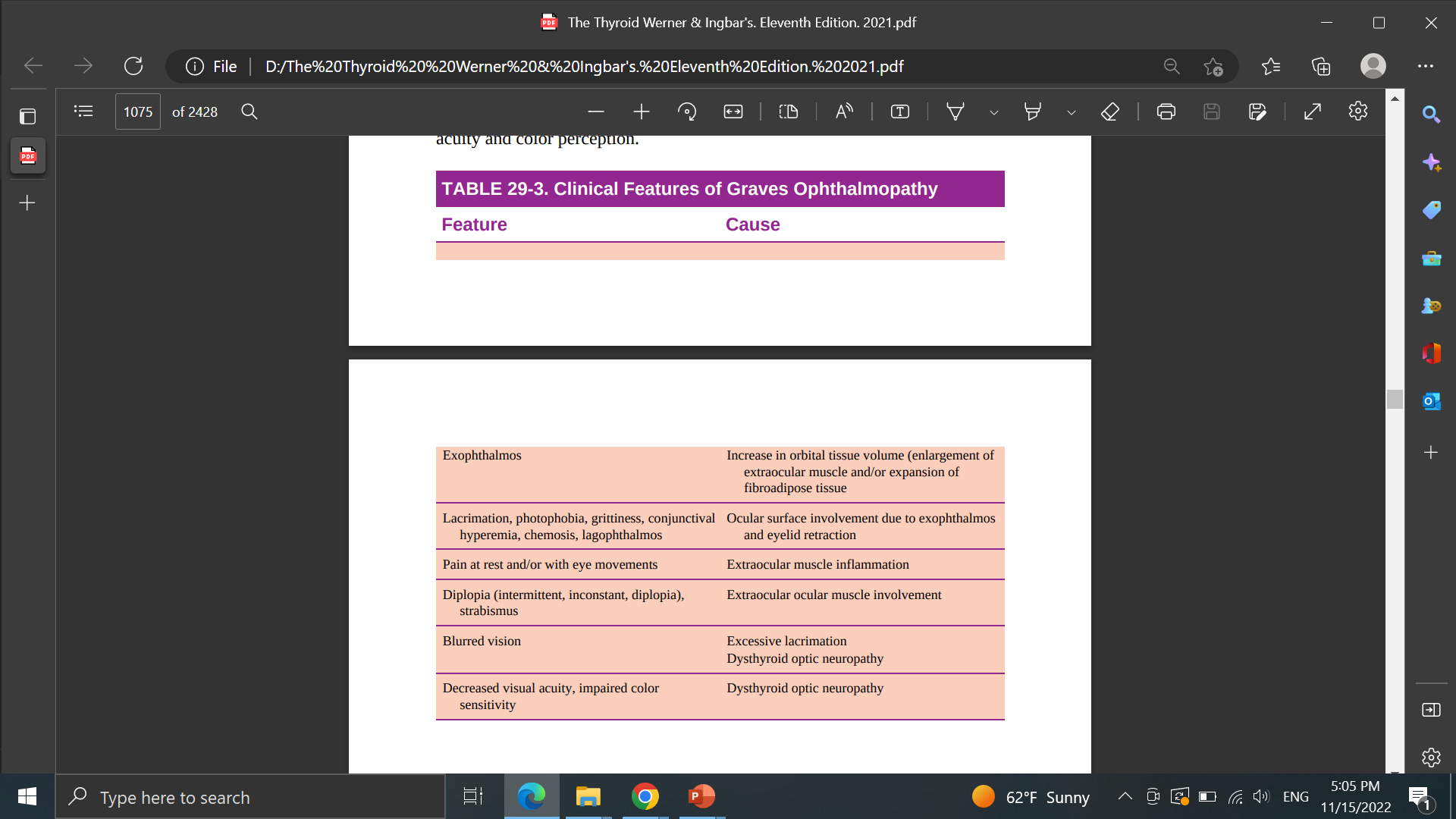 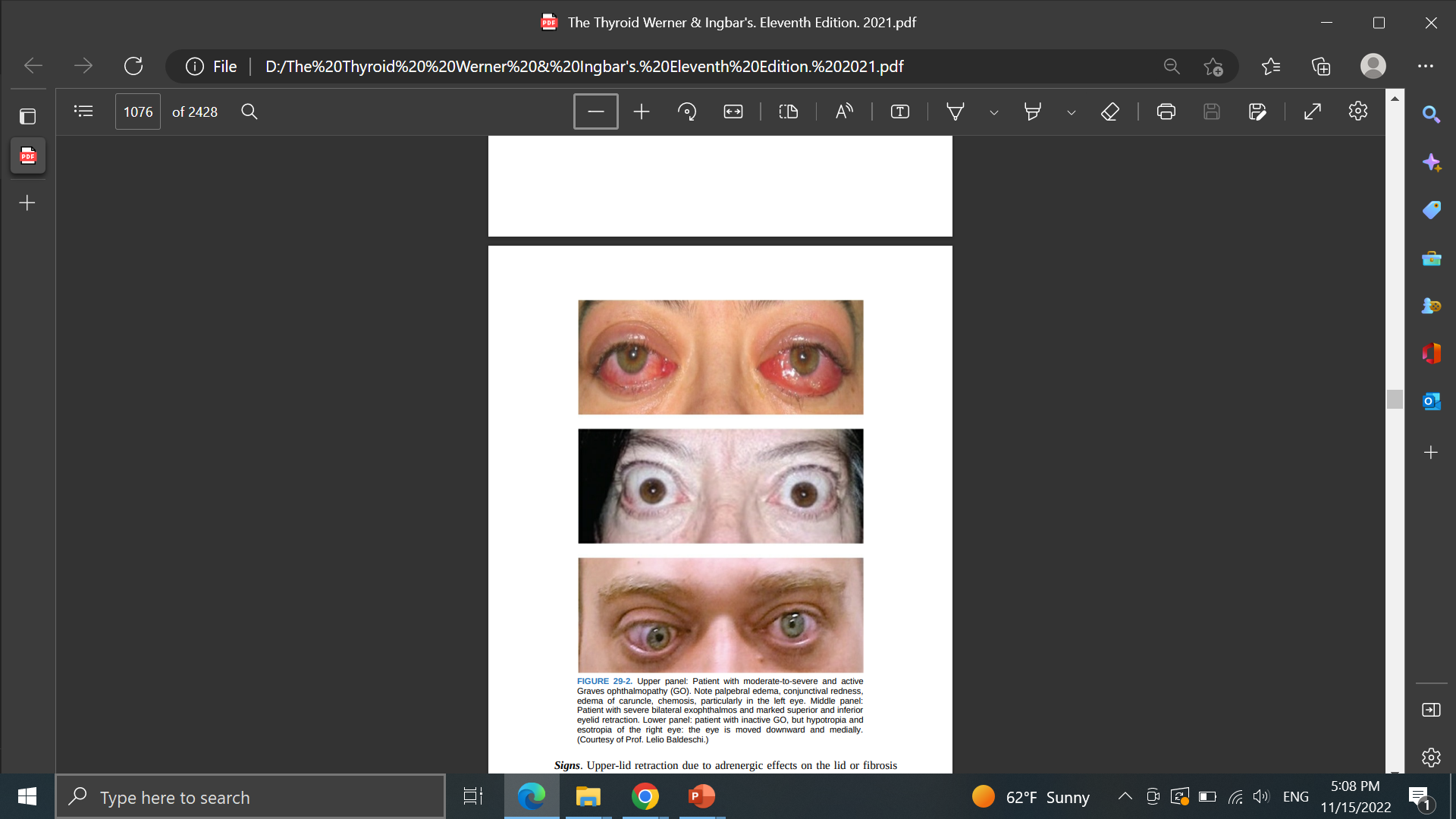 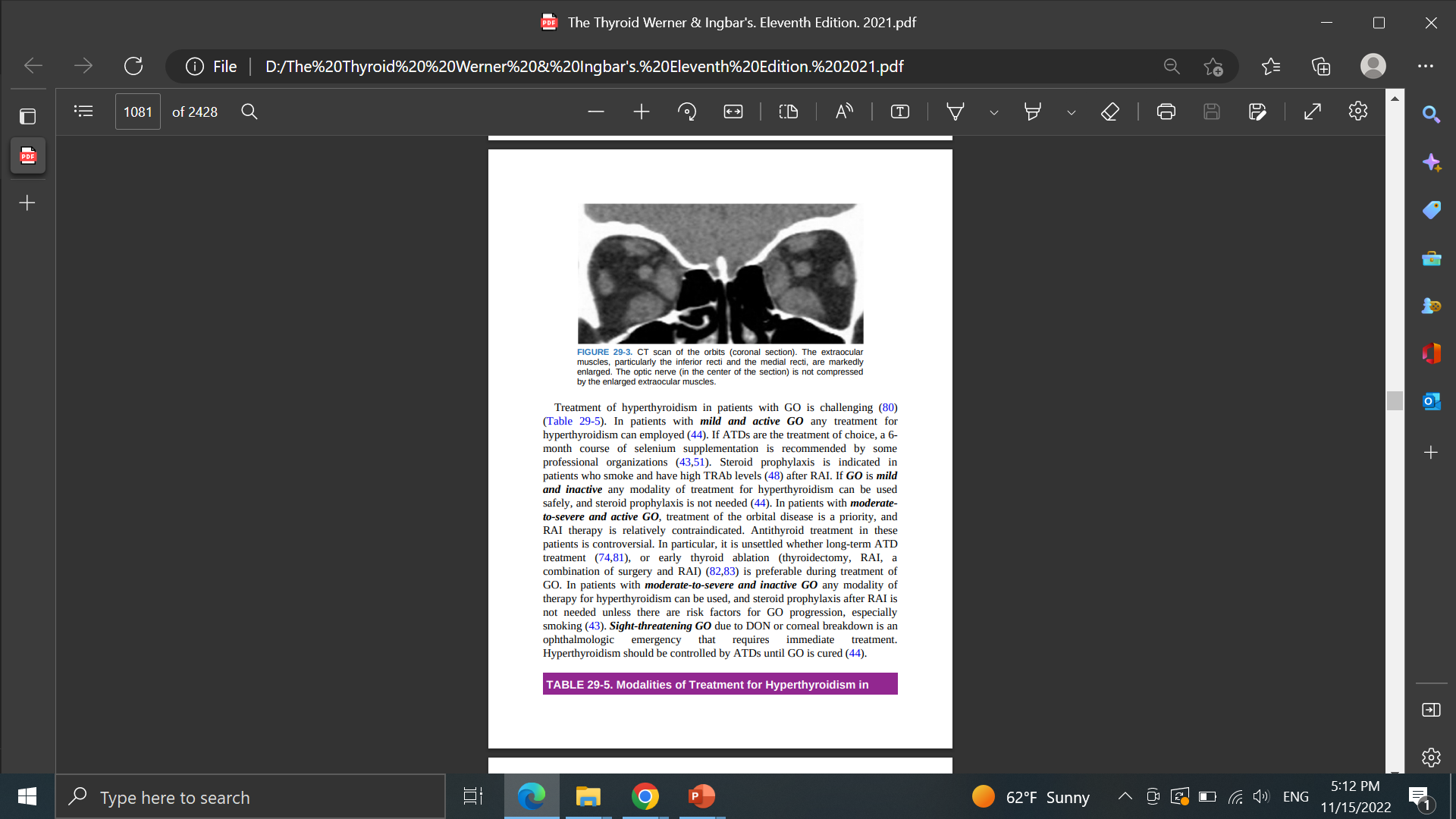 THE THYROID A FUNDAMENTAL AND CLINICAL TEXT
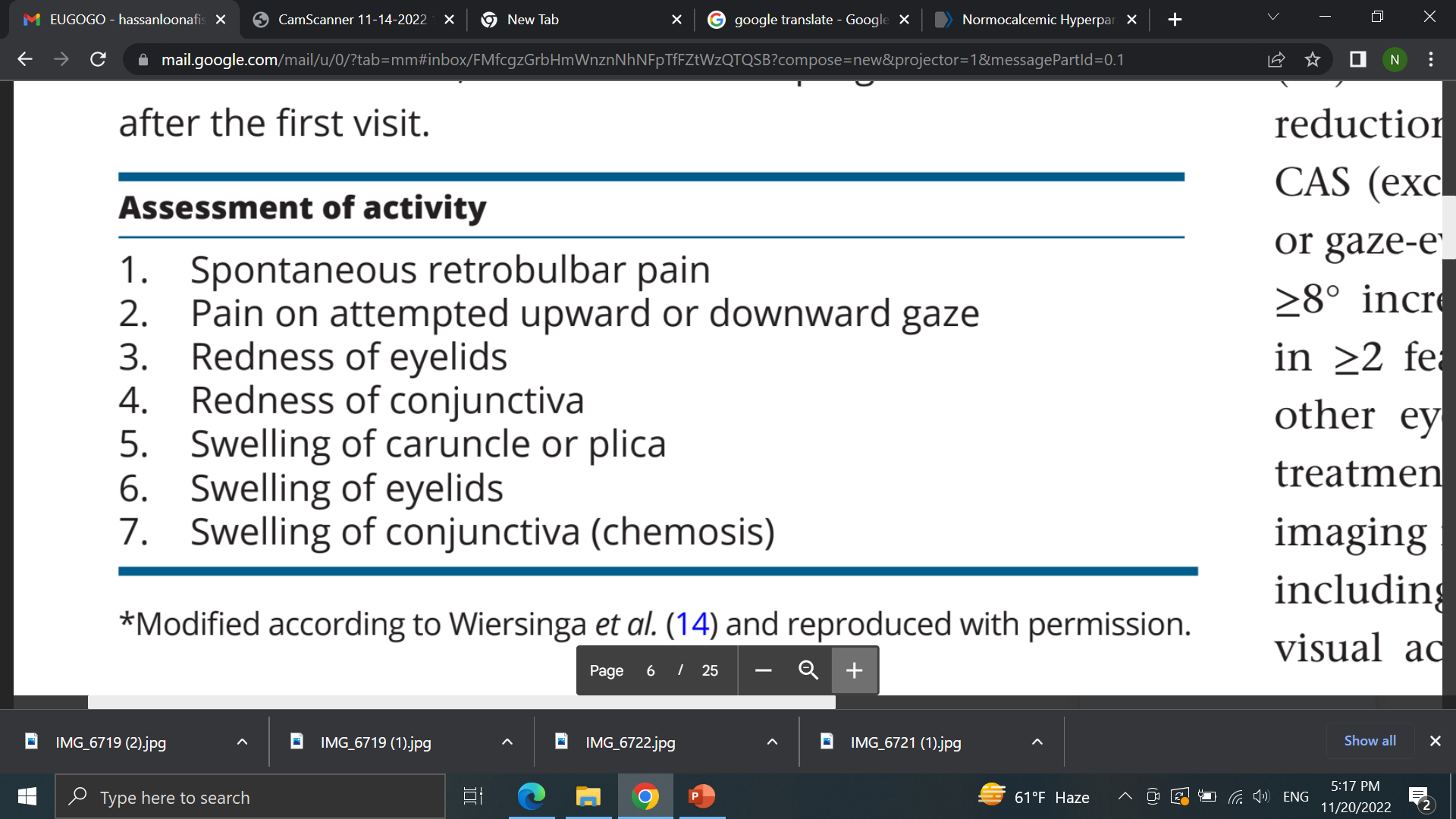 European Journal of Endocrinology (2021) 185, G43–G67
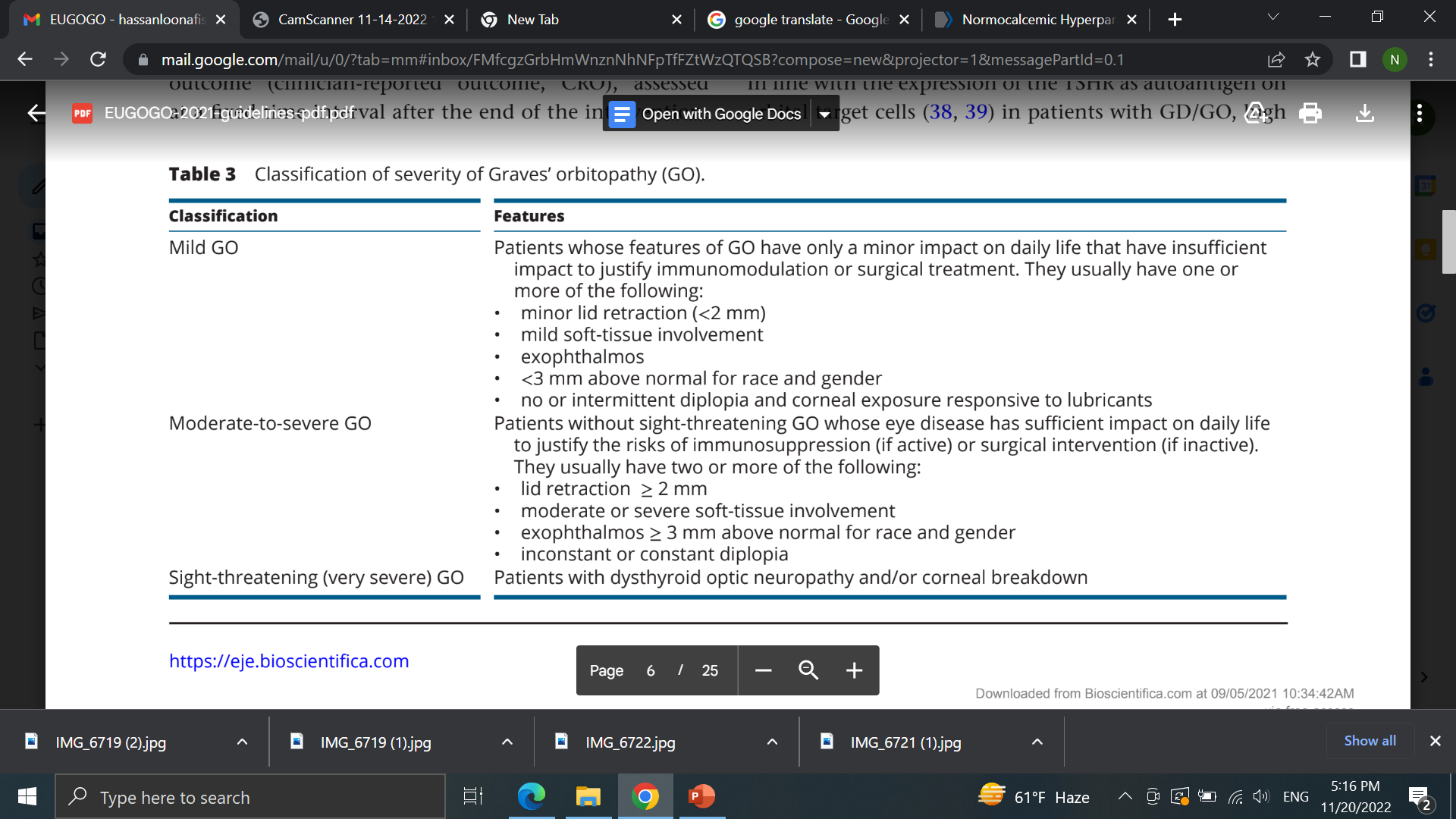 European Journal of Endocrinology (2021) 185, G43–G67
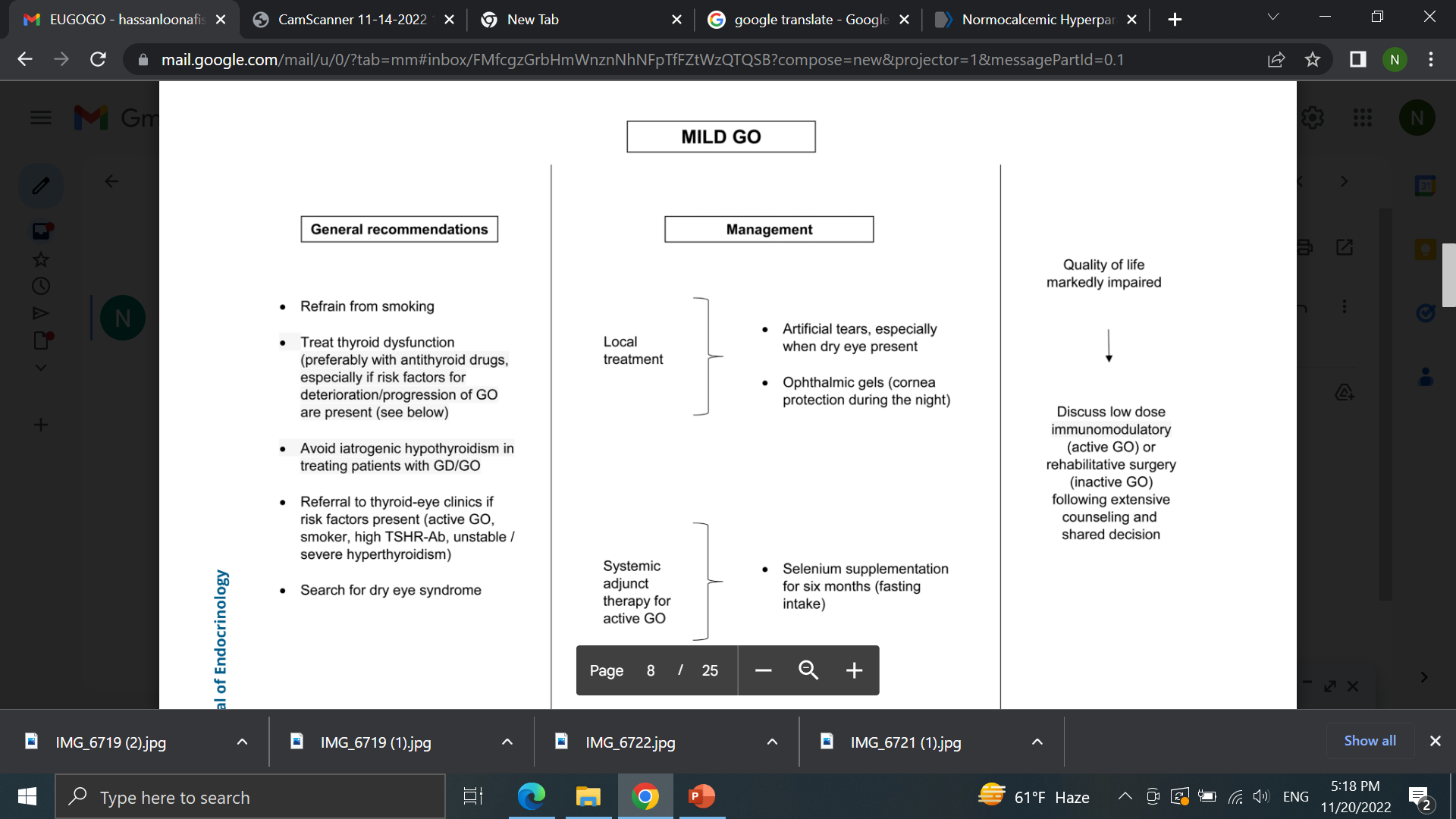 European Journal of Endocrinology (2021) 185, G43–G67
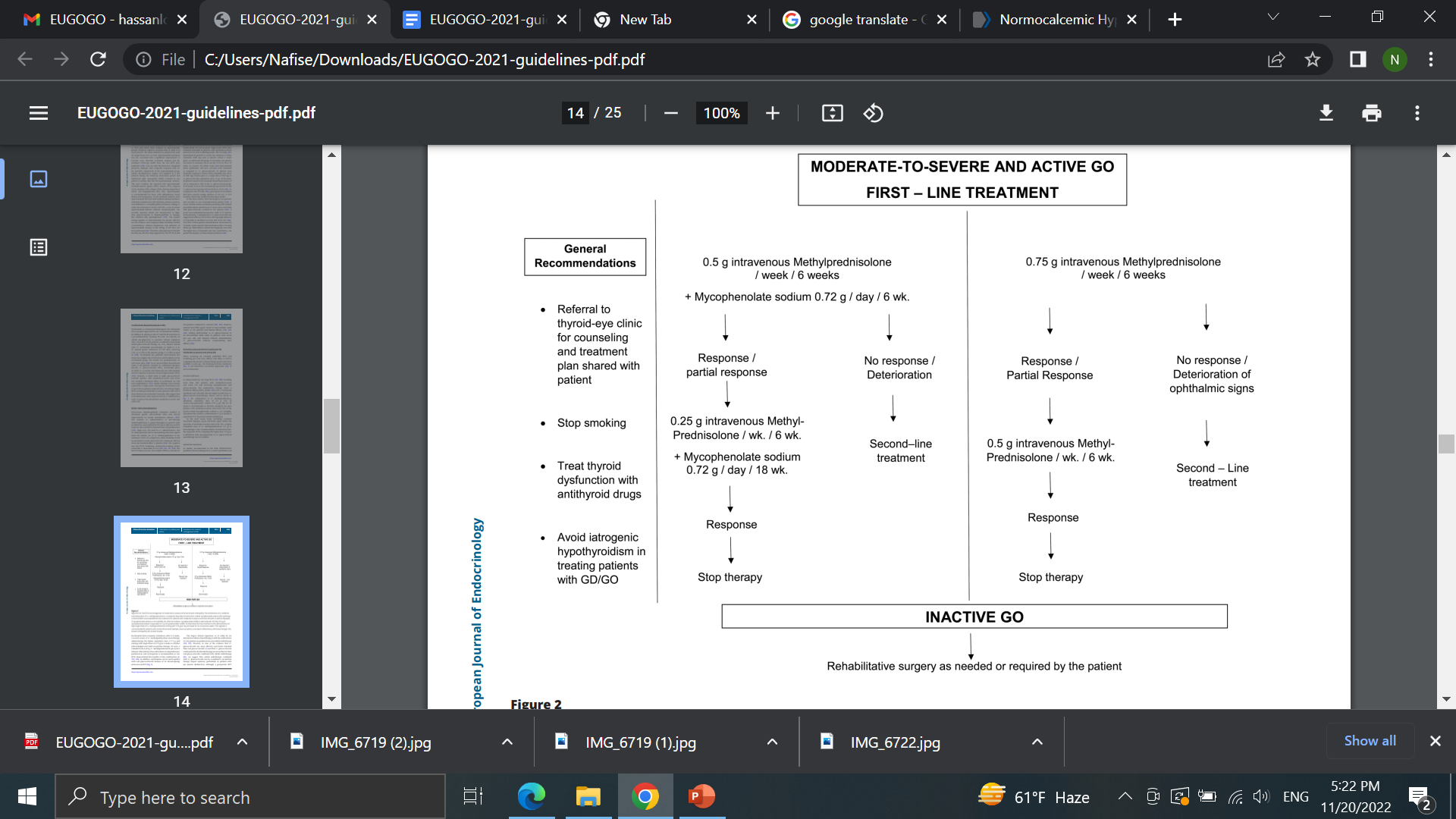 European Journal of Endocrinology (2021) 185, G43–G67
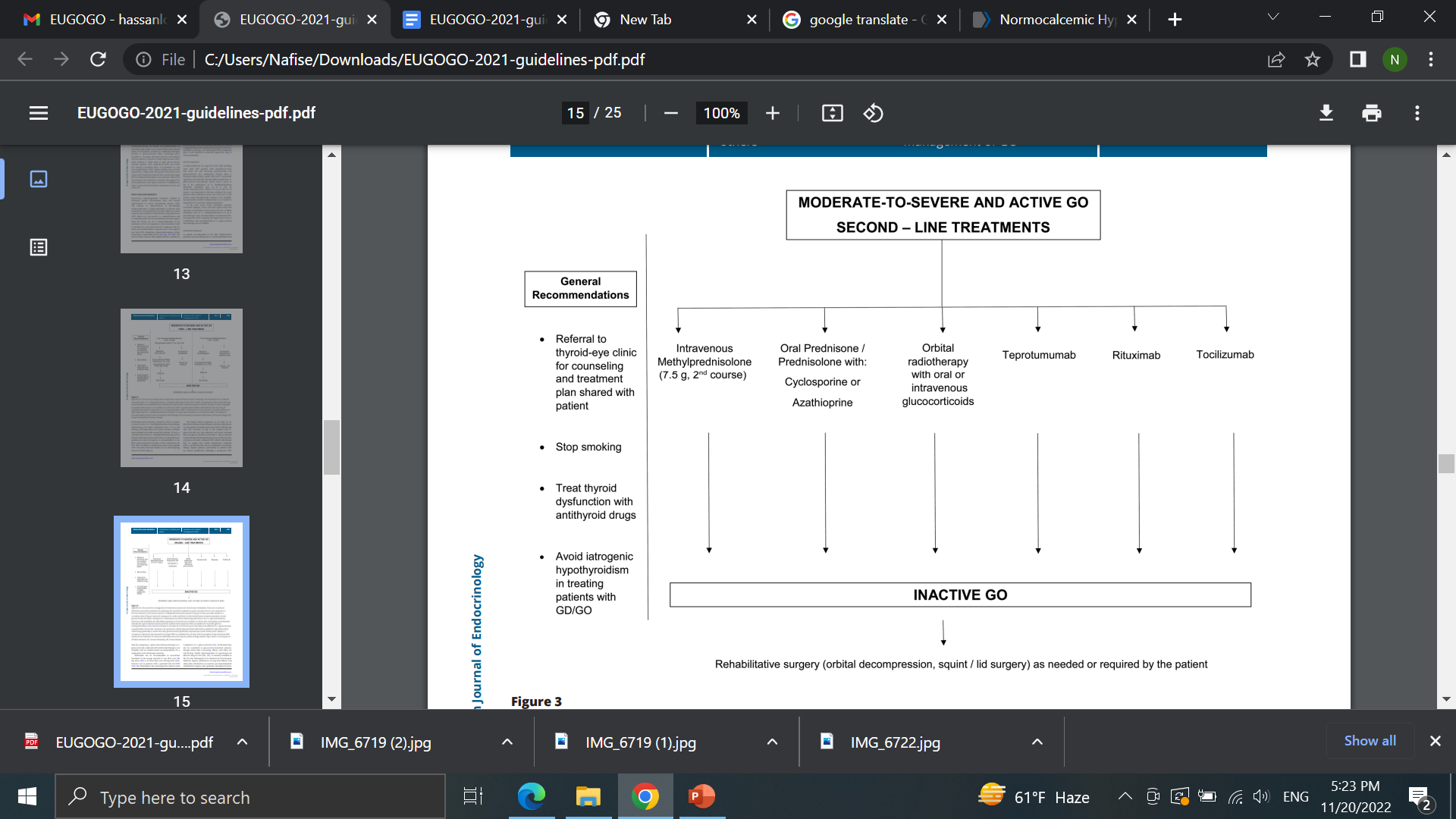 European Journal of Endocrinology (2021) 185, G43–G67
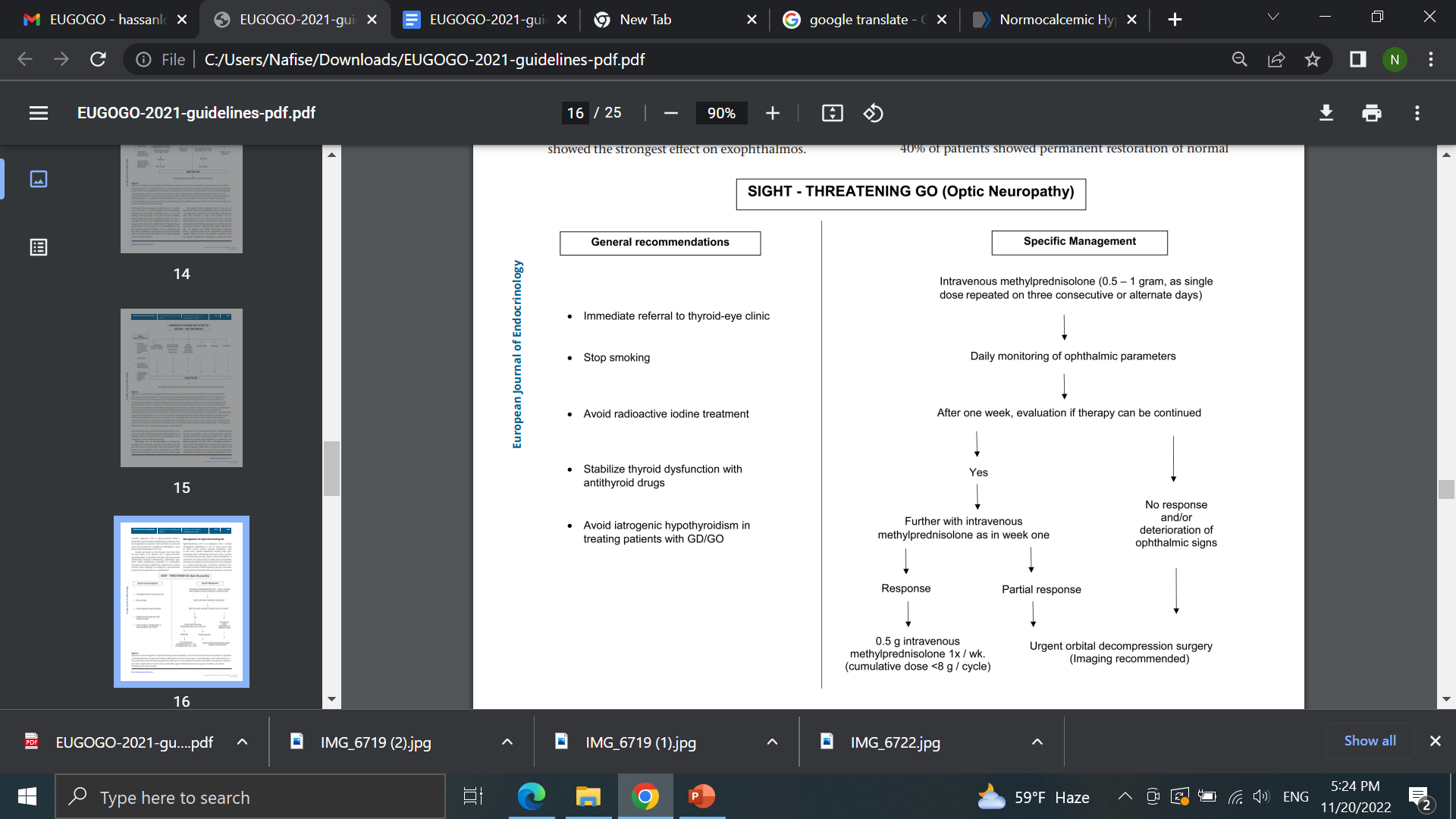 European Journal of Endocrinology (2021) 185, G43–G67
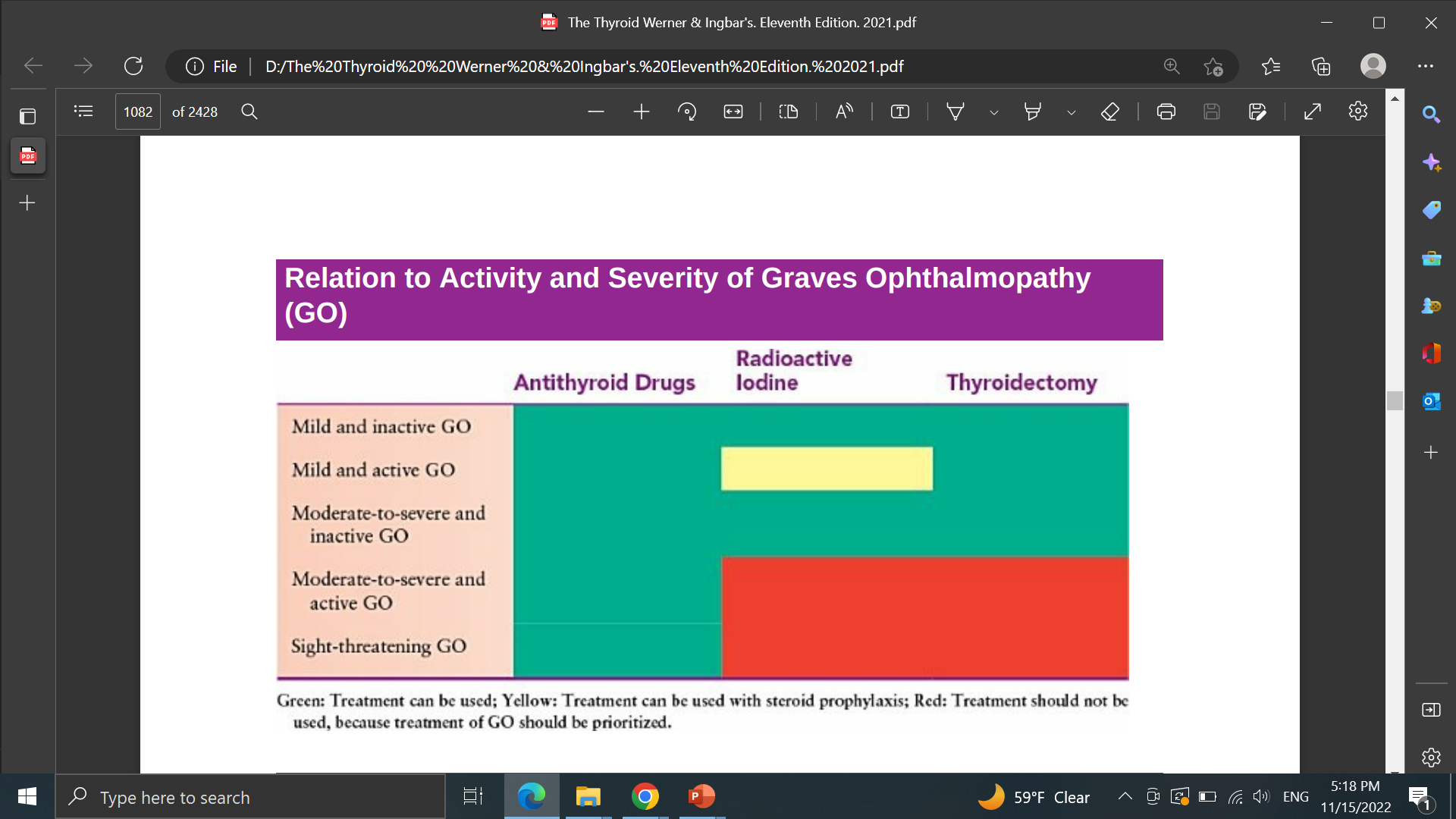 THE THYROID A FUNDAMENTAL AND CLINICAL TEXT
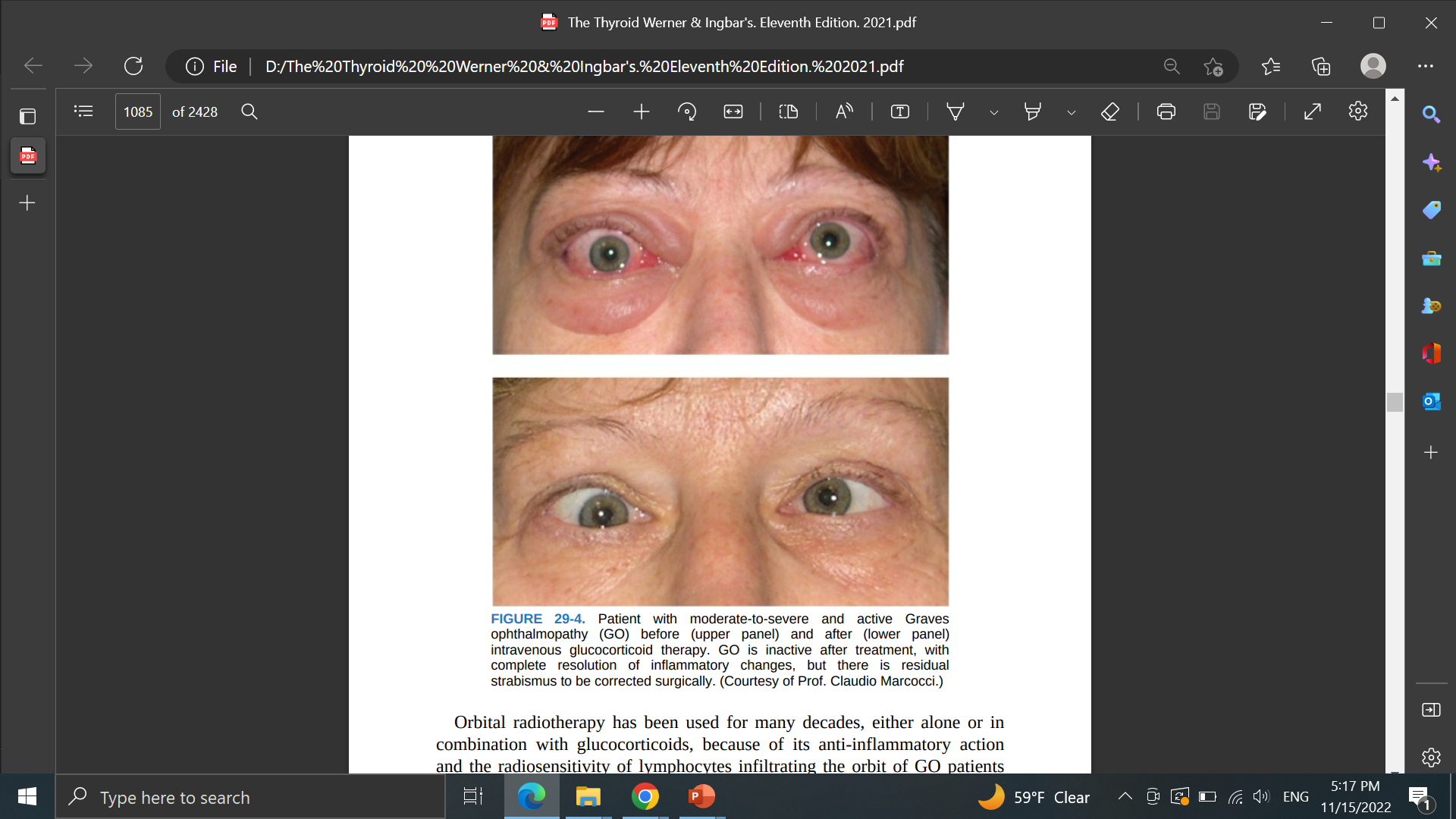 Cholesterol

high total and LDL serum cholesterol levels may represent a novel risk factor for the occurrence and progression of GO . 

use of statins decreases the risk of developing GO by 40%,
THE THYROID A FUNDAMENTAL AND CLINICAL TEXT
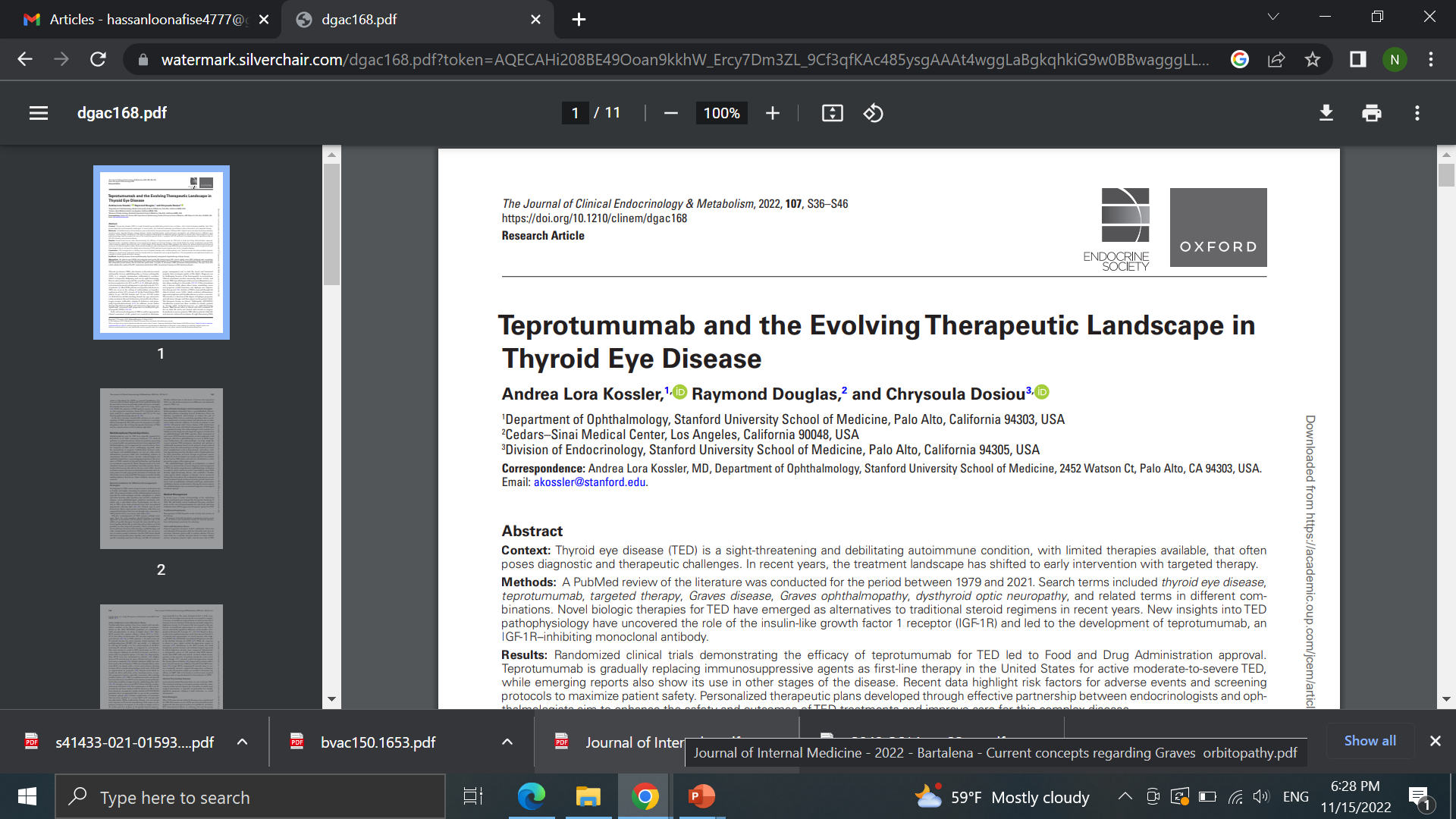 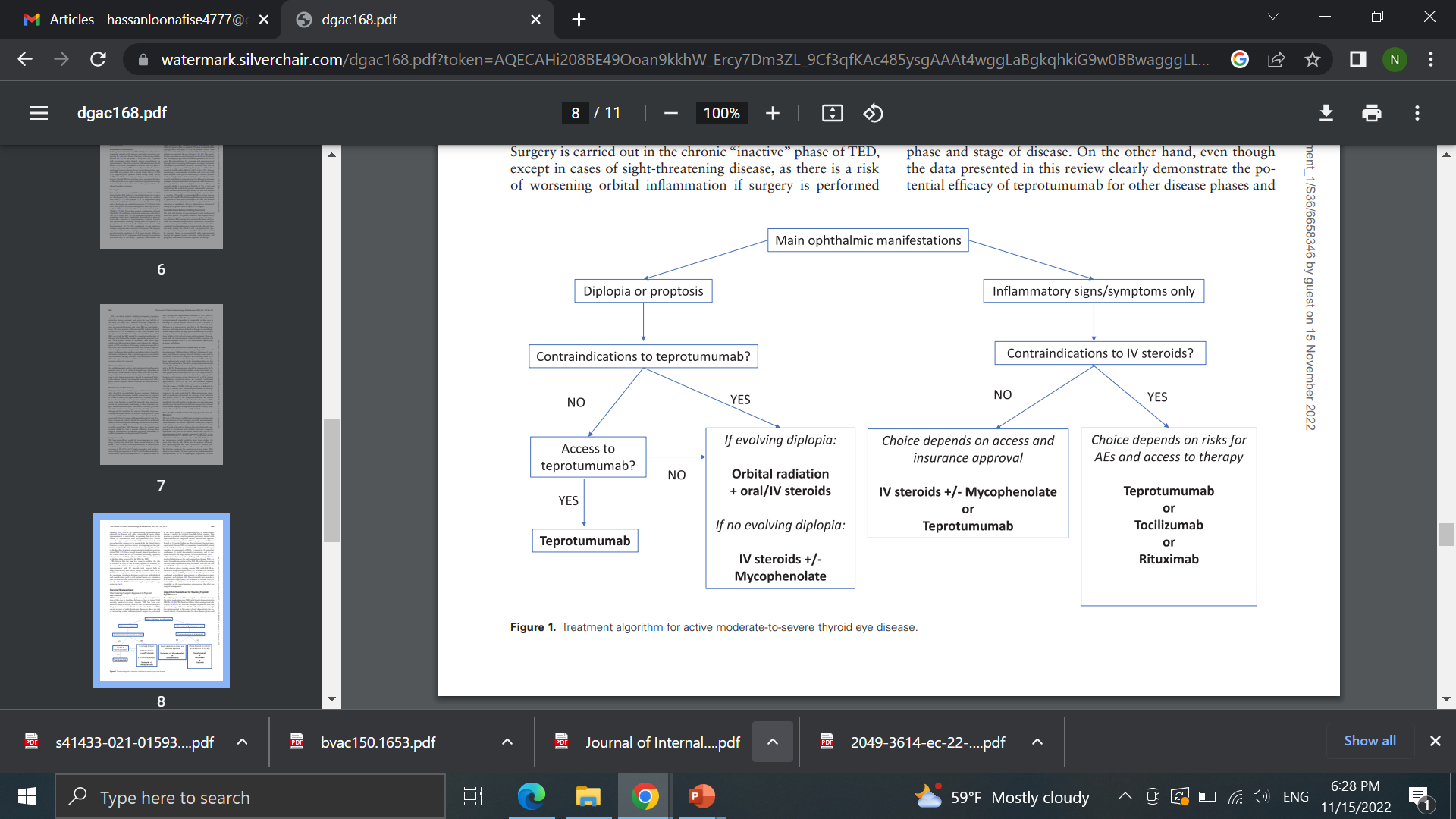 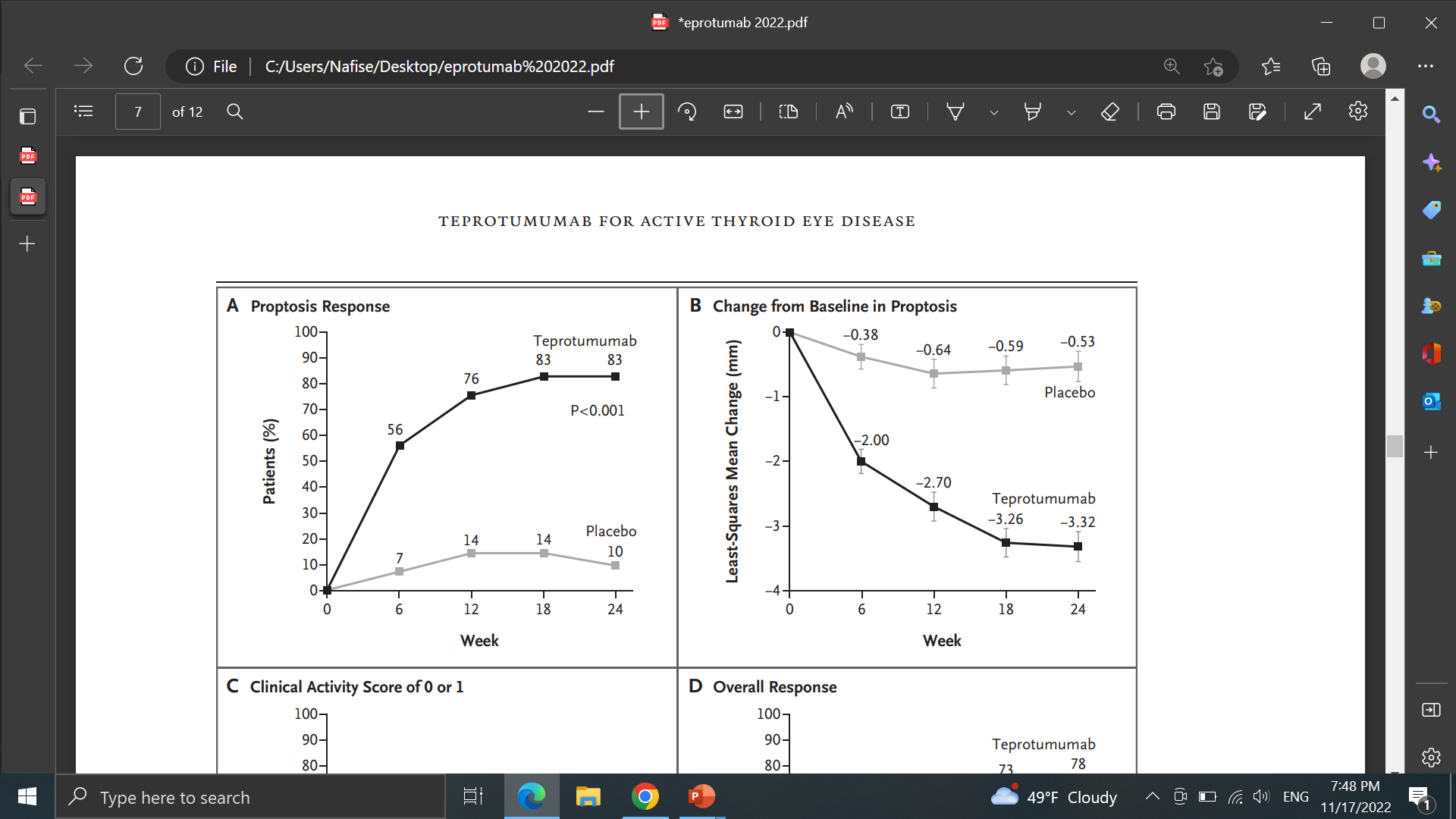 R.S. Douglas, G.J.N Engl J Med 2020;382:341-52
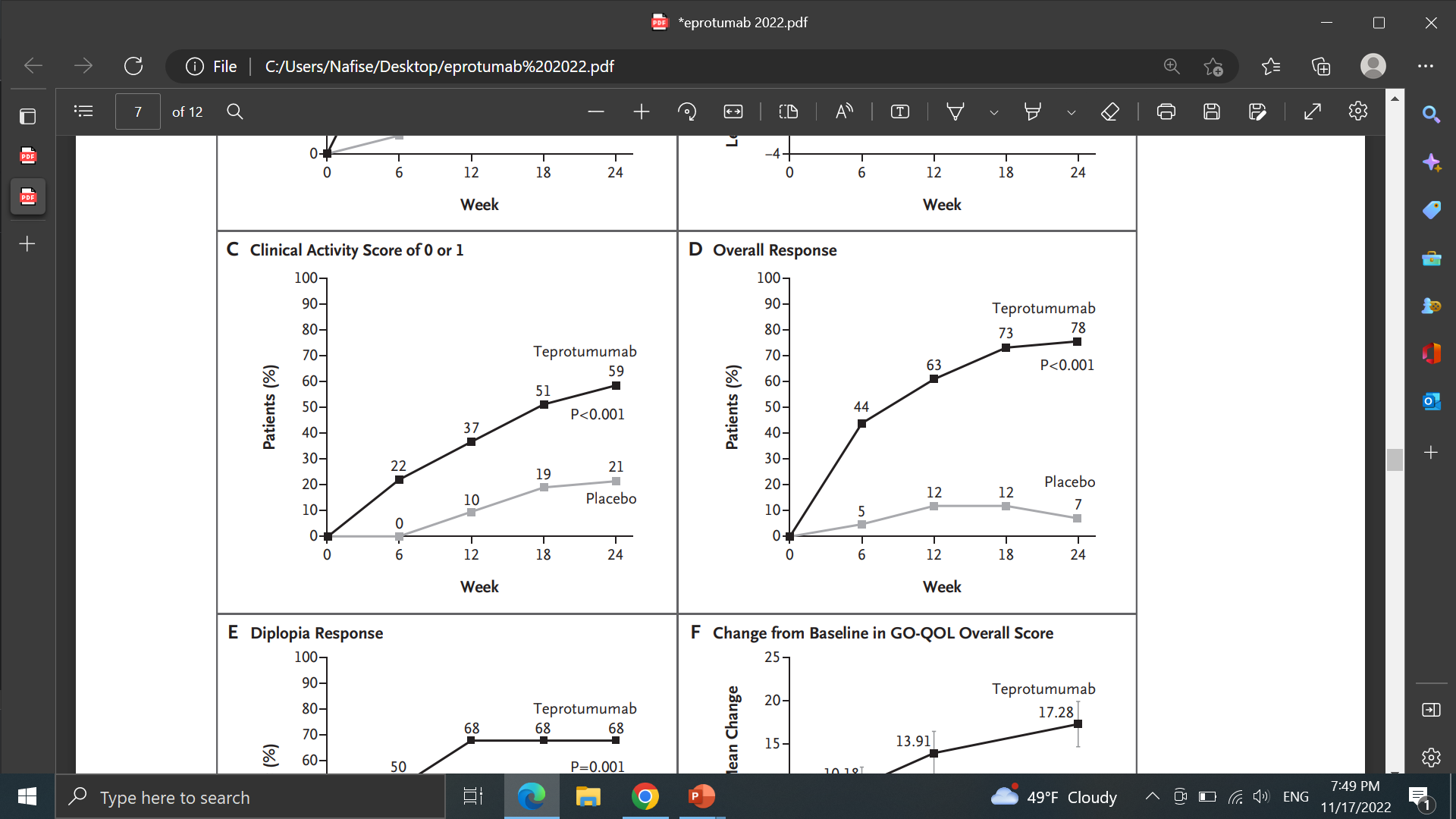 R.S. Douglas, G.J.N Engl J Med 2020;382:341-52
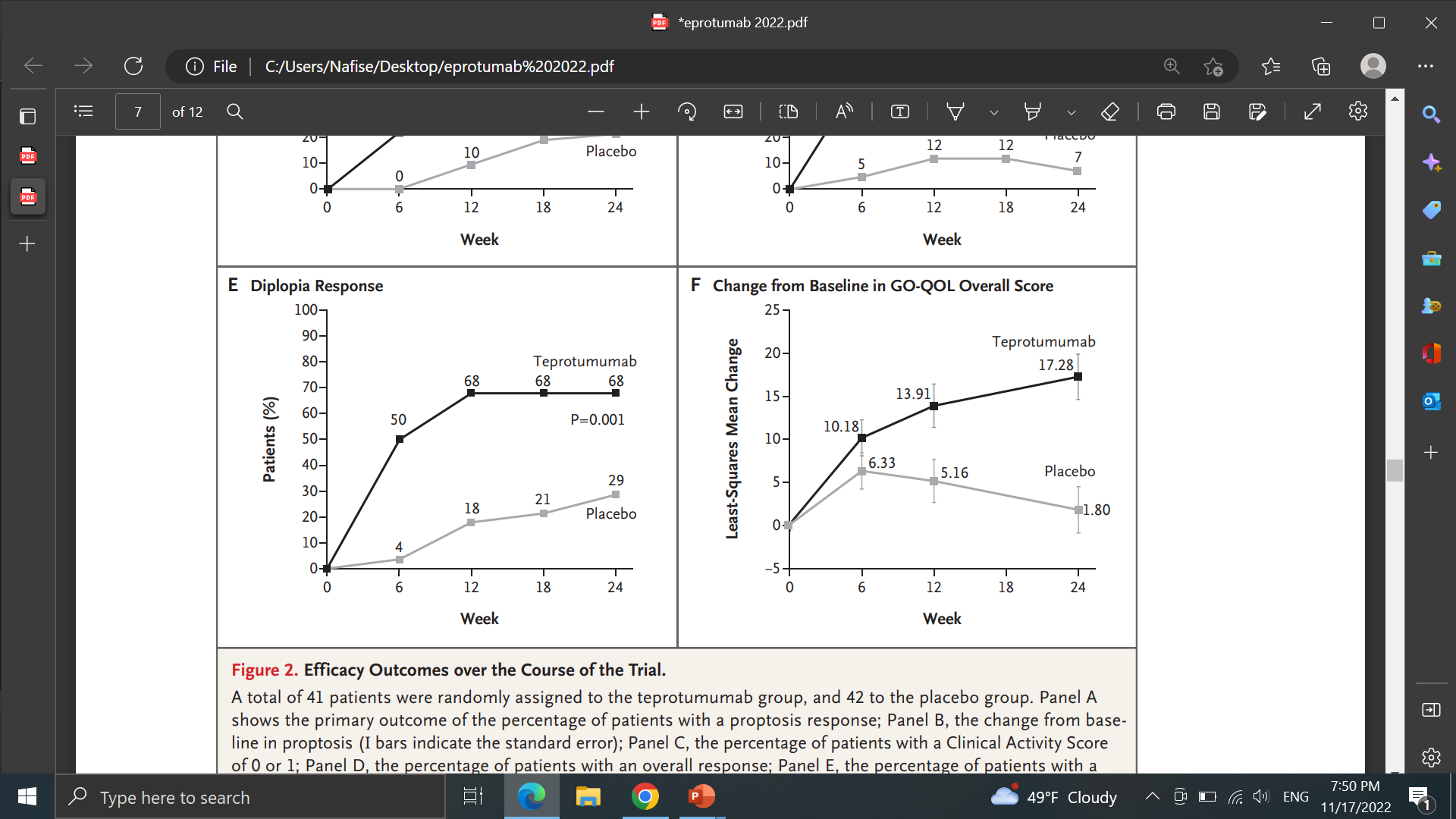 R.S. Douglas, G.J.N Engl J Med 2020;382:341-52
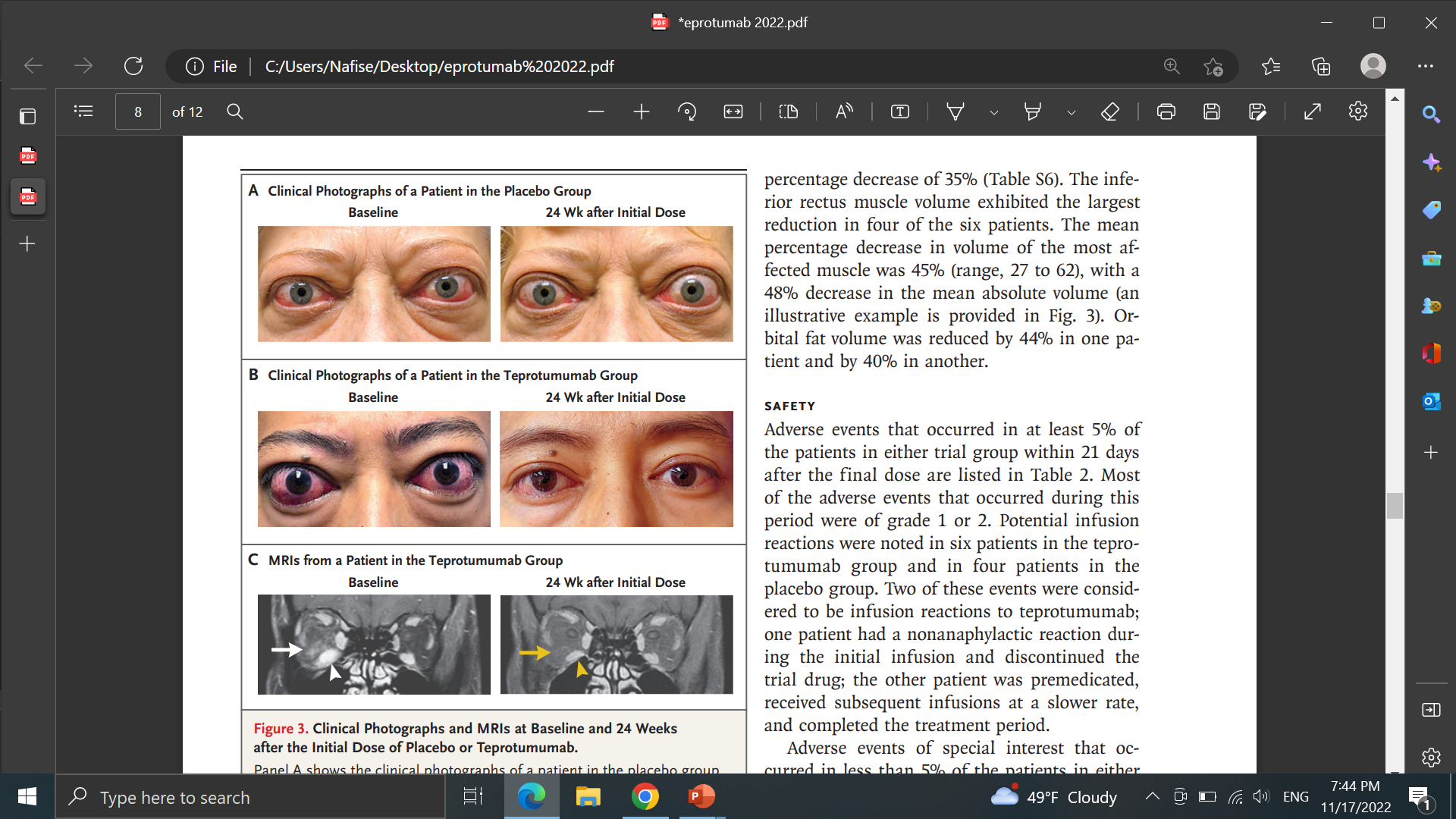